Отчёт за февраль 2024 года о выполненных работах по благоустройству и текущему ремонту
Текущий ремонтЗамена стояка отопления в парадной №2 по Московскому ш. д.14, к.3
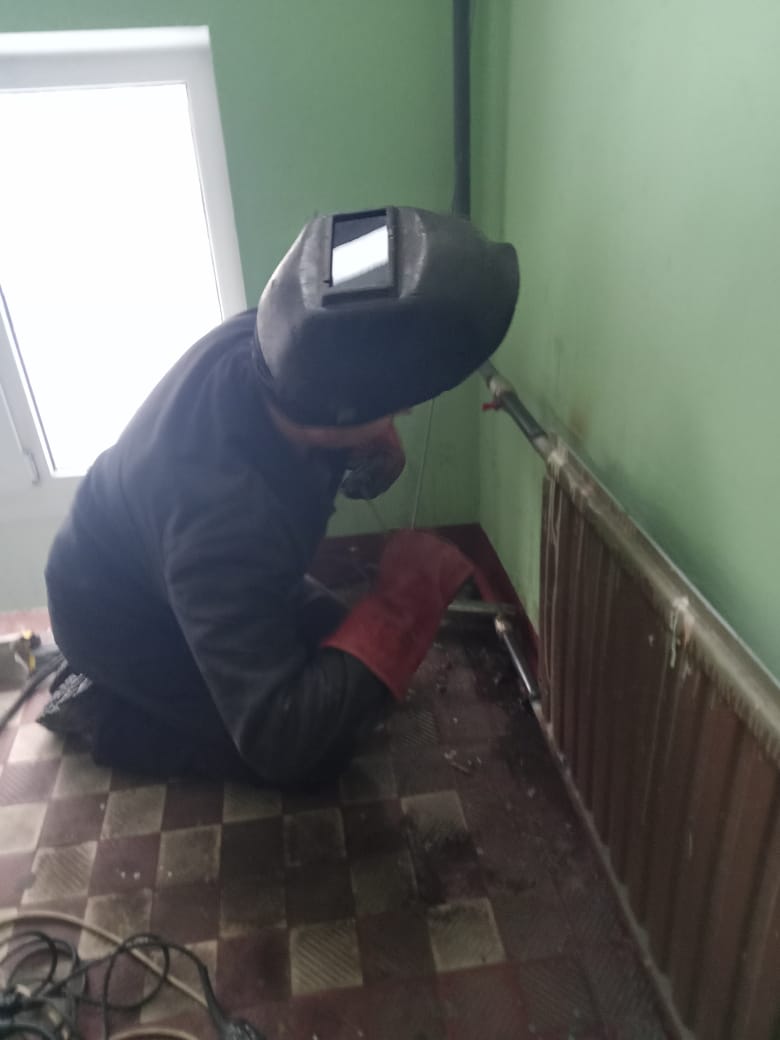 Текущий ремонтЗамена стояка ХВС в подвале по ул. Типанова д.8
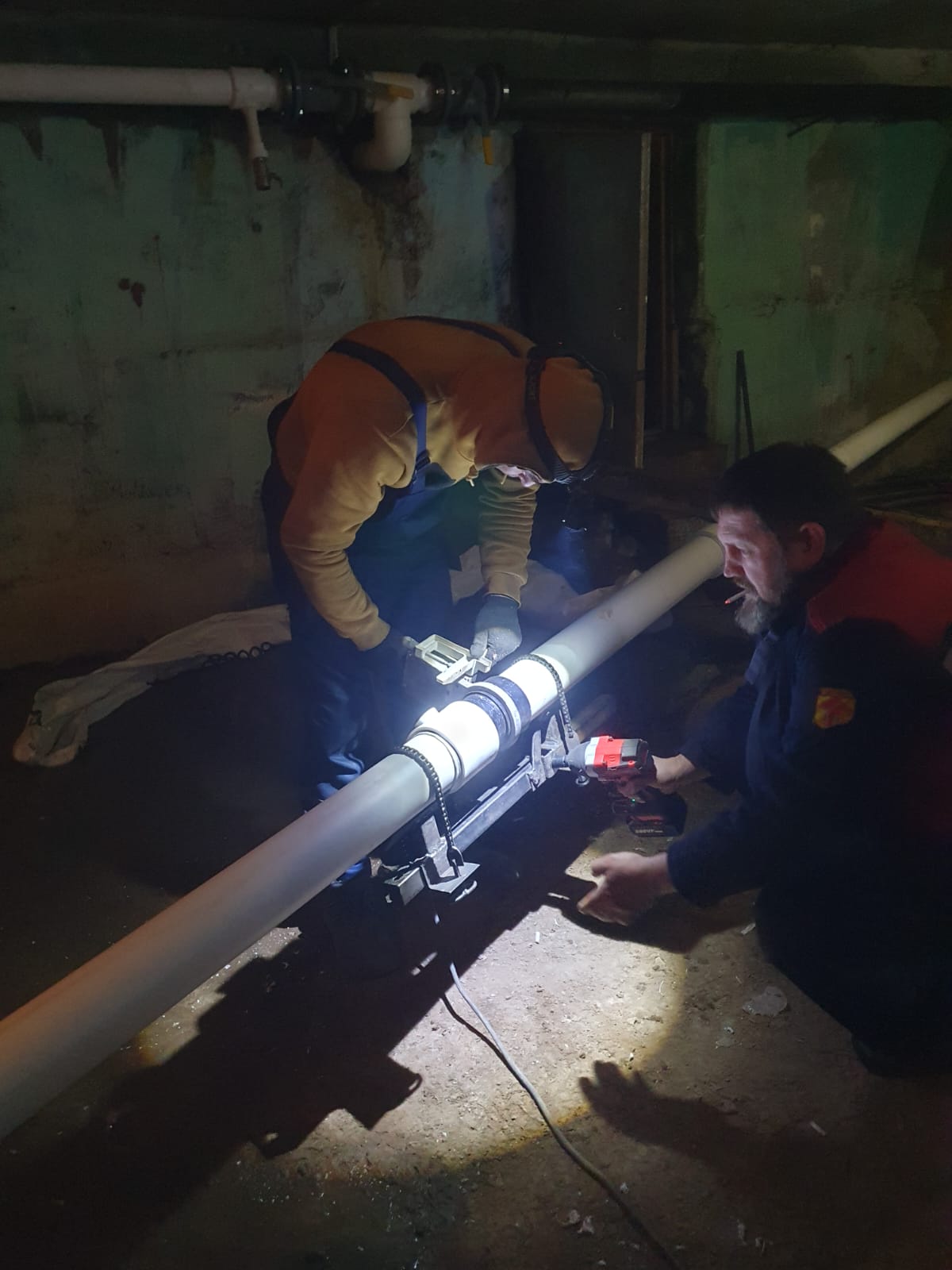 Текущий ремонтУстановка кабель-каналов по ул. Бассейная д.71
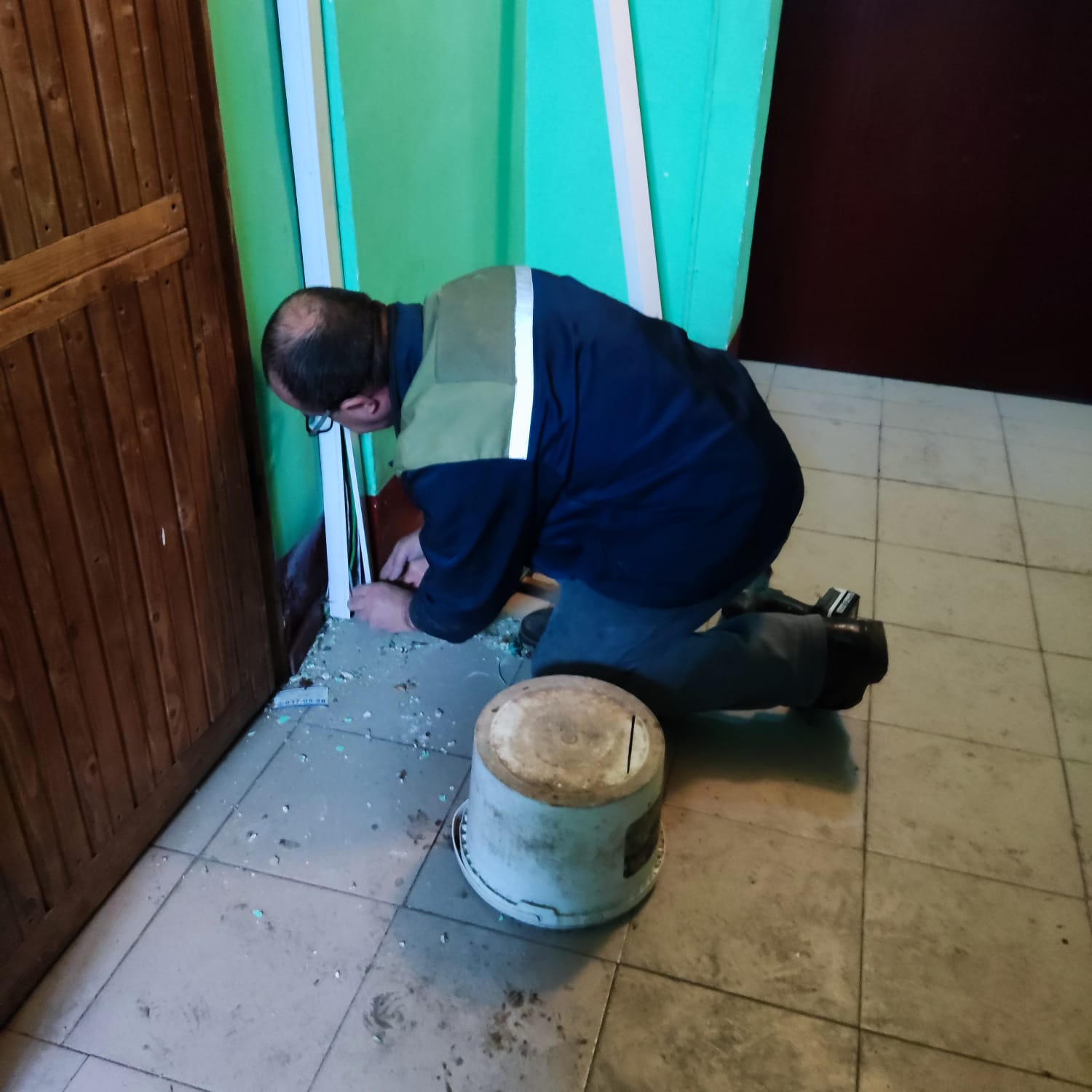 Текущий ремонтУстройство напольной  плитки парадная №5 по ул.Бассейная д.69
Текущий ремонтРемонт водосточных труб по ул.Ленсовета д. 32
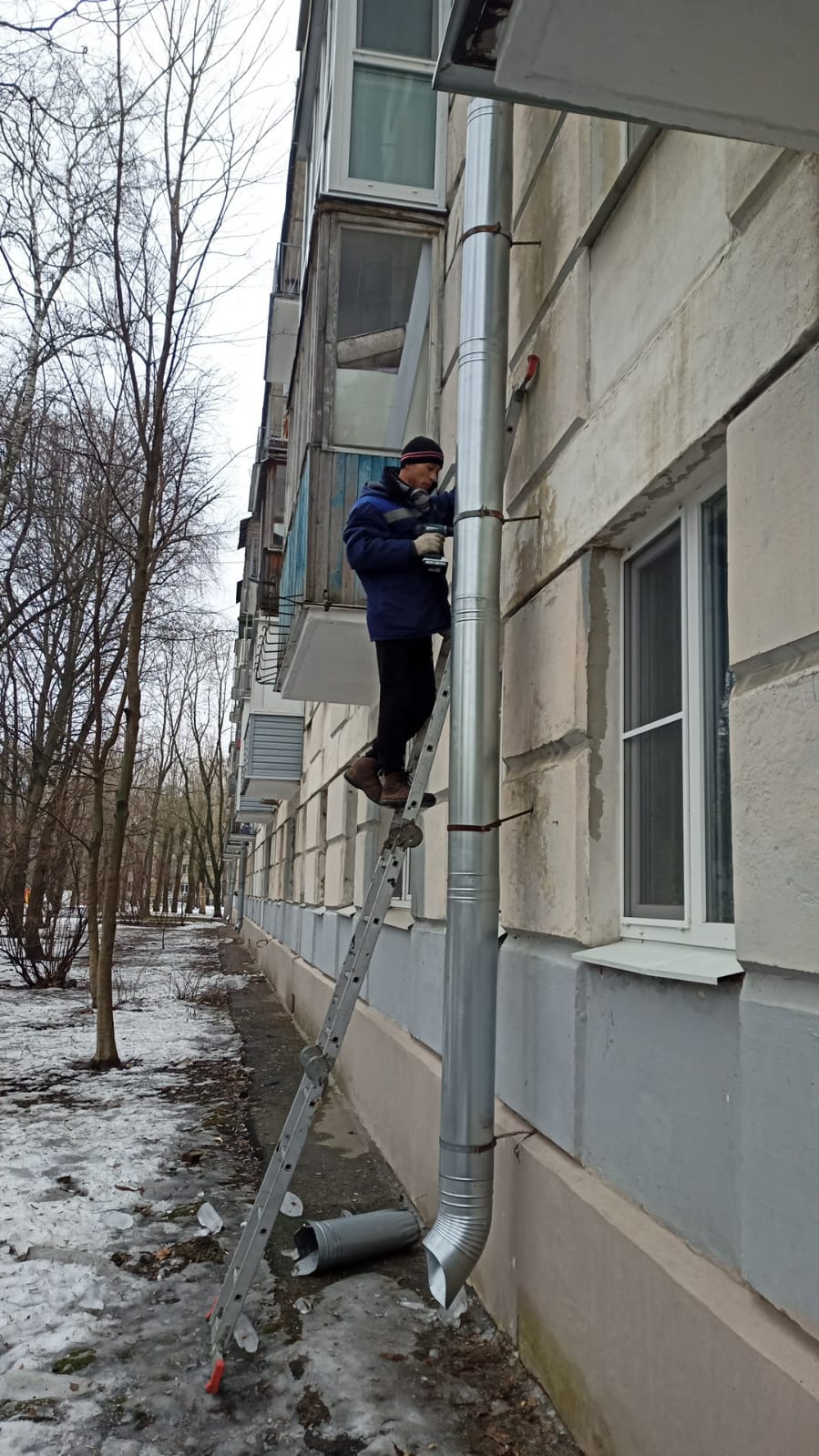 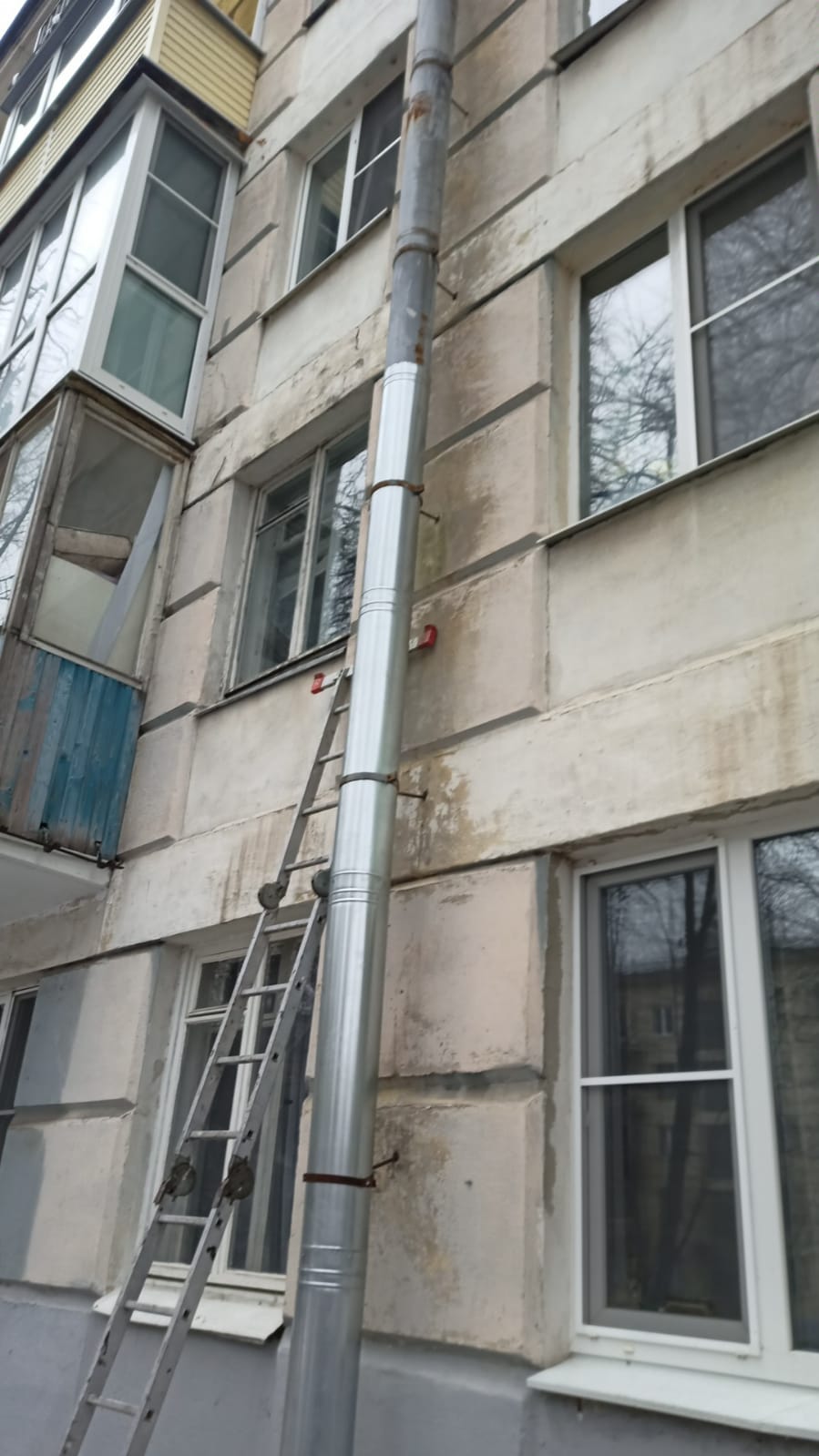 Текущий ремонтРемонт входной двери парадная №6 по Витебскому пр. д.21, к.3
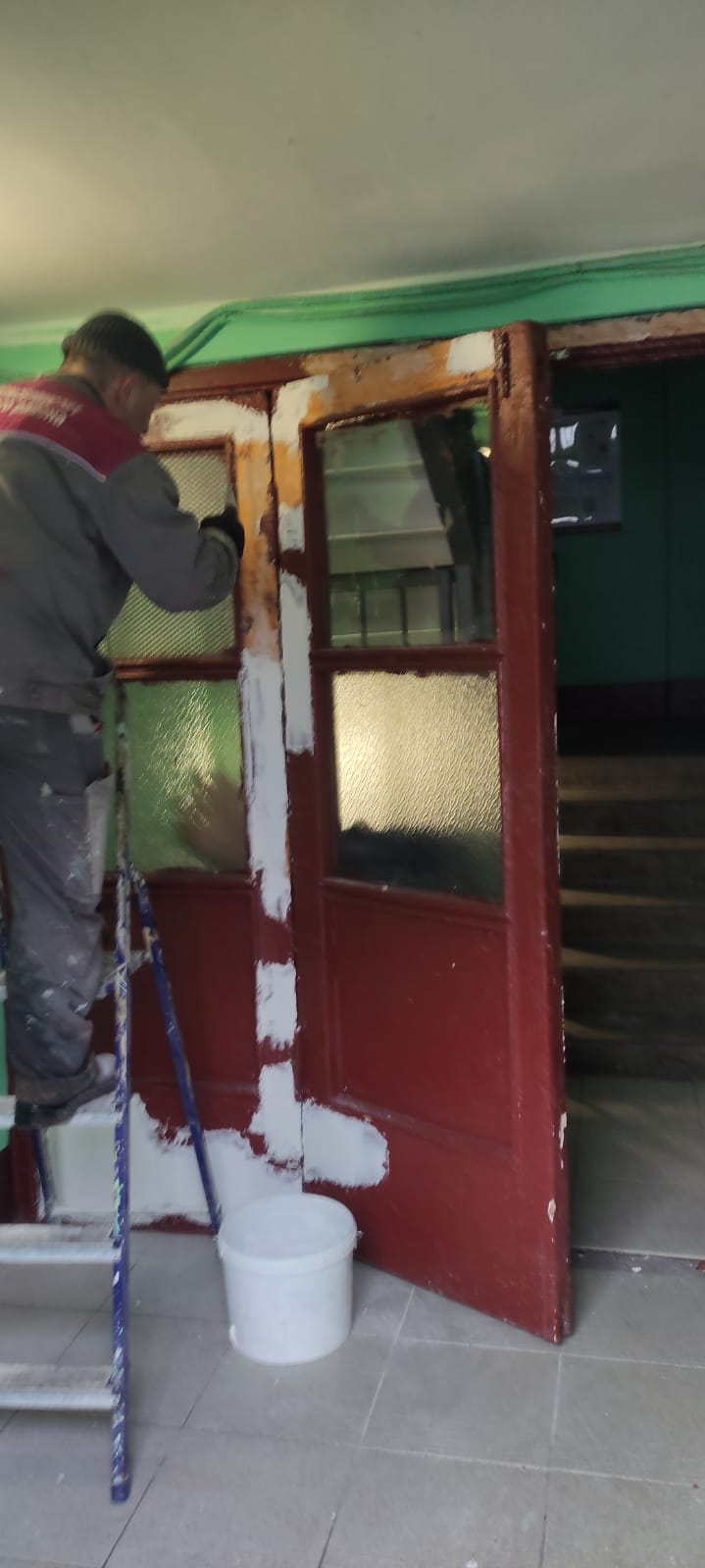 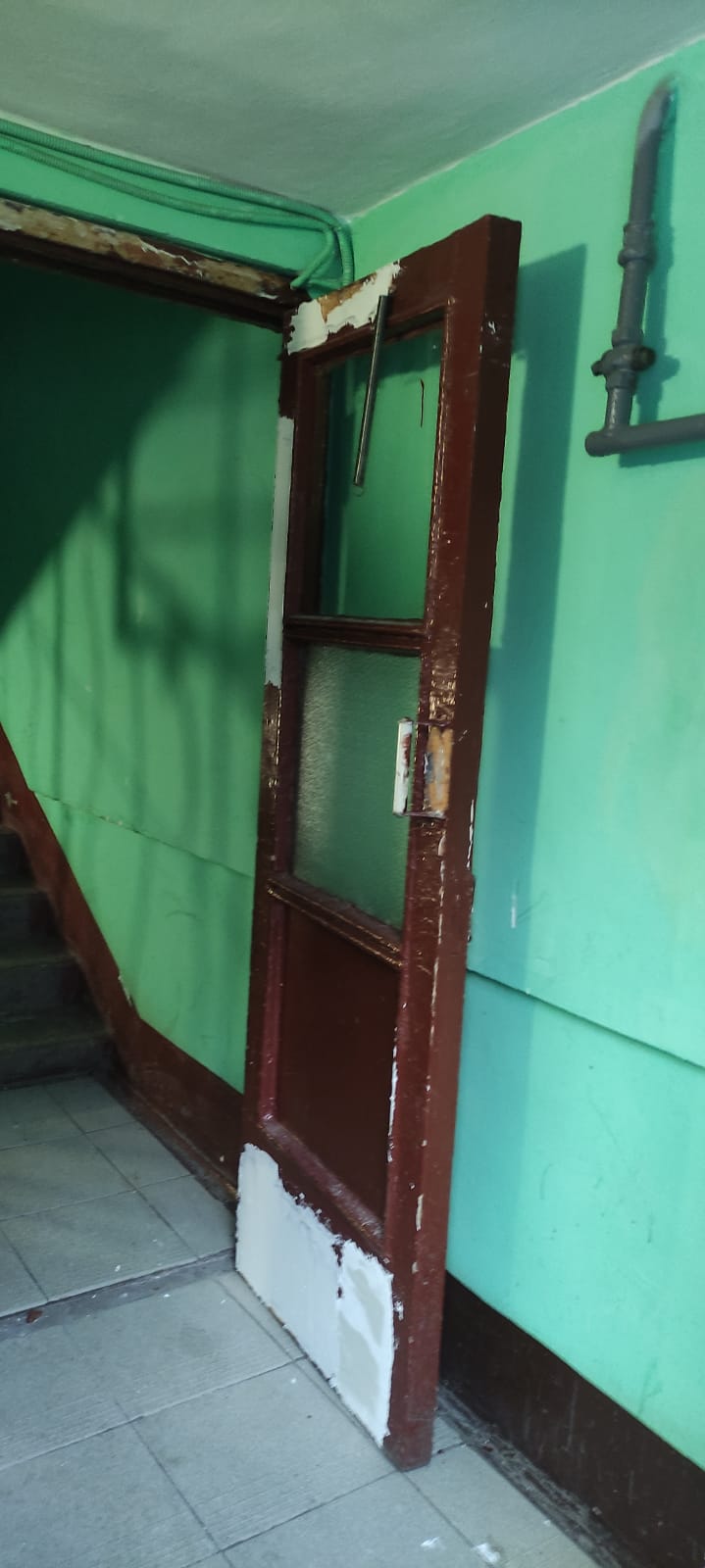 Текущий ремонтЗамена крана ЦО, утепление стояка ХВС на чердаке по ул. Смоленская д.7
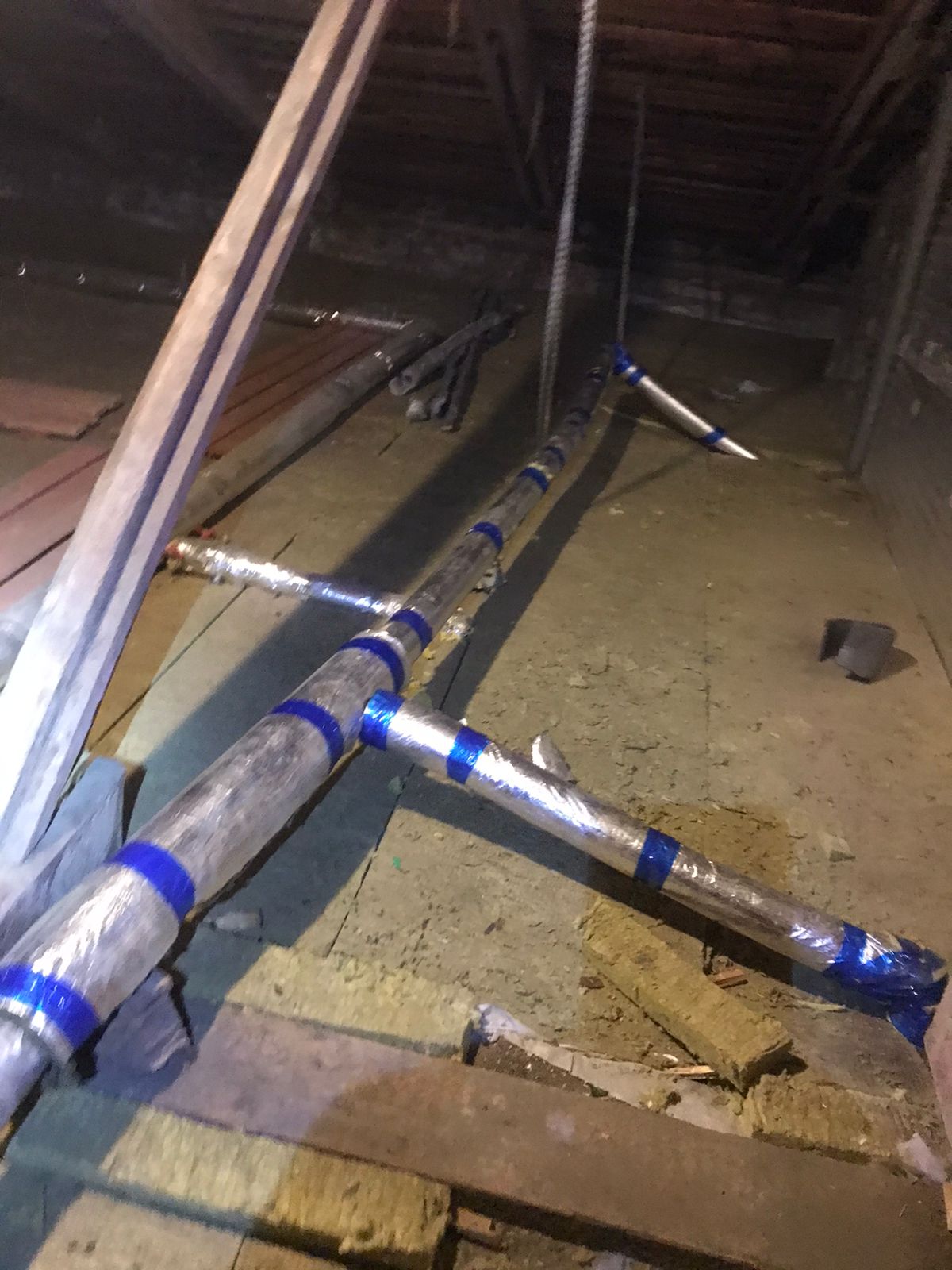 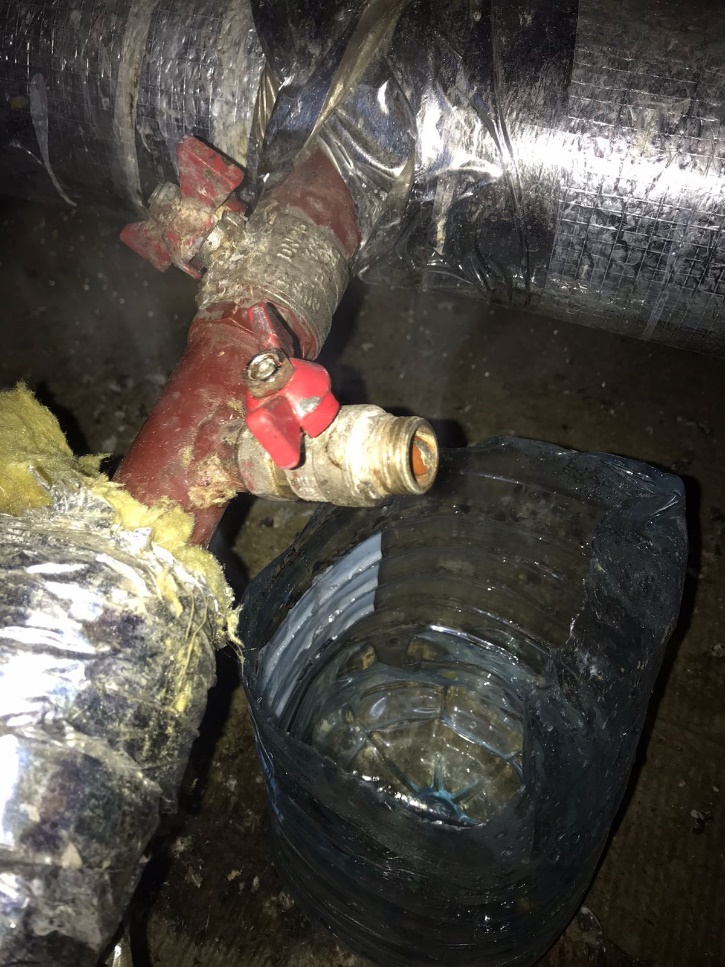 Текущий ремонтЗамена автоматов, ремонт ГЩ в парадной №1 по ул.Алтайская д.19
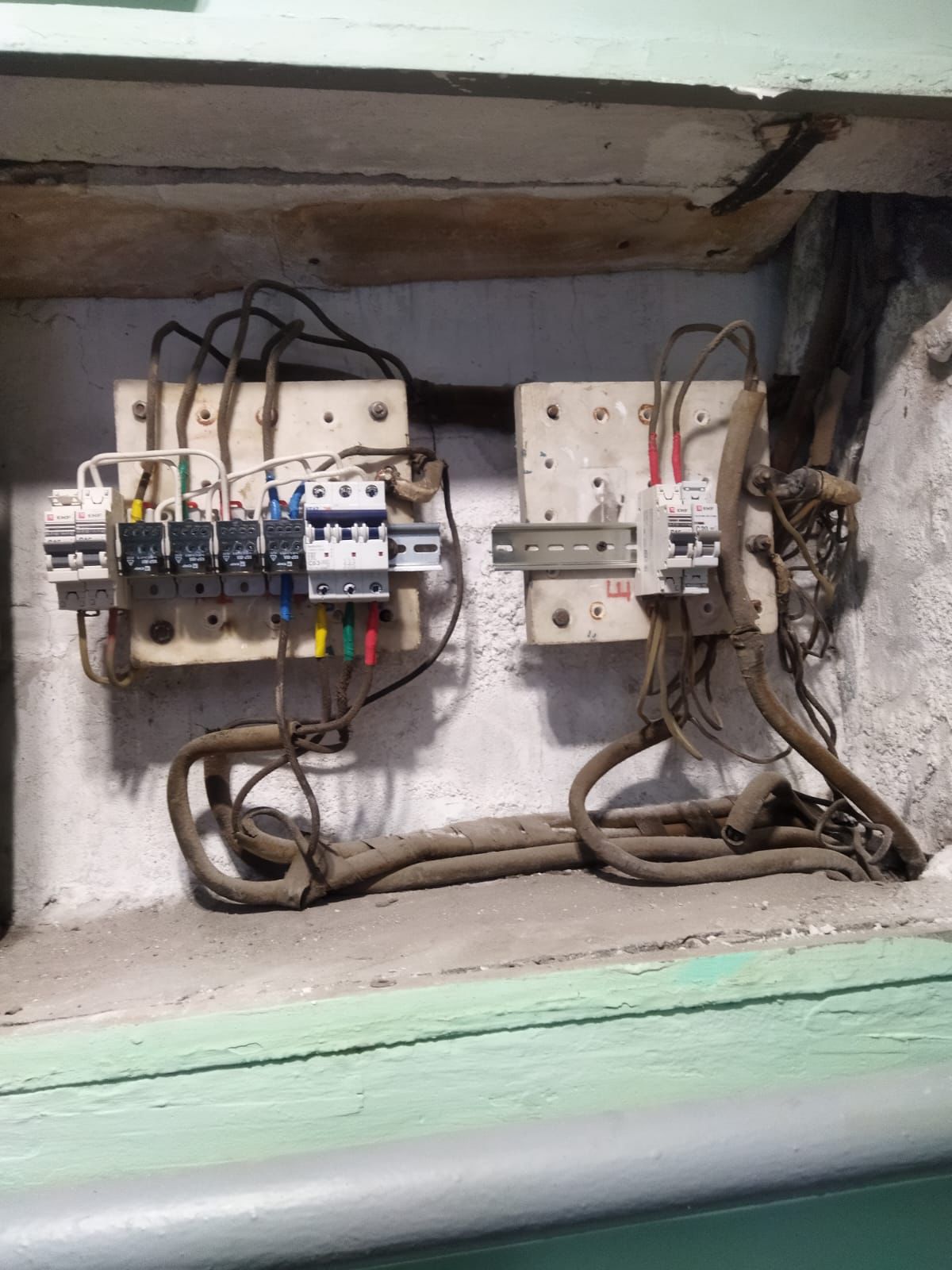 Текущий ремонтЗамена участка розлива ЦО, восстановление теплоизоляции и  покраска розлива ул. Ленсовета д.65(парадная №2)
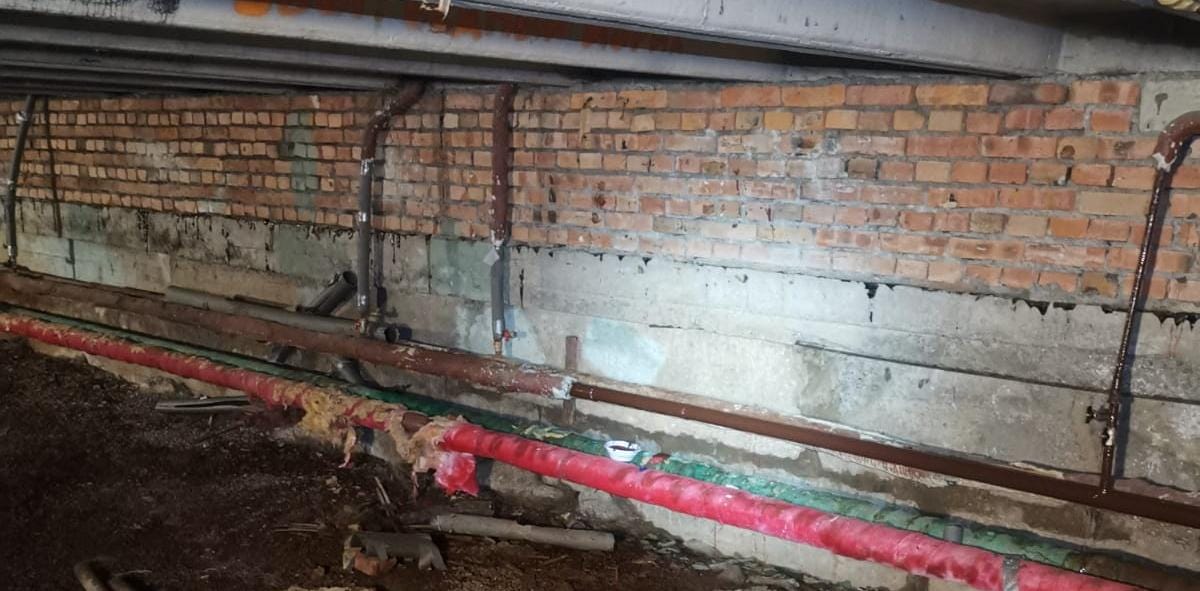 Текущий ремонтУстановка светильников под козырьком  по пр.Космонавтов д.64
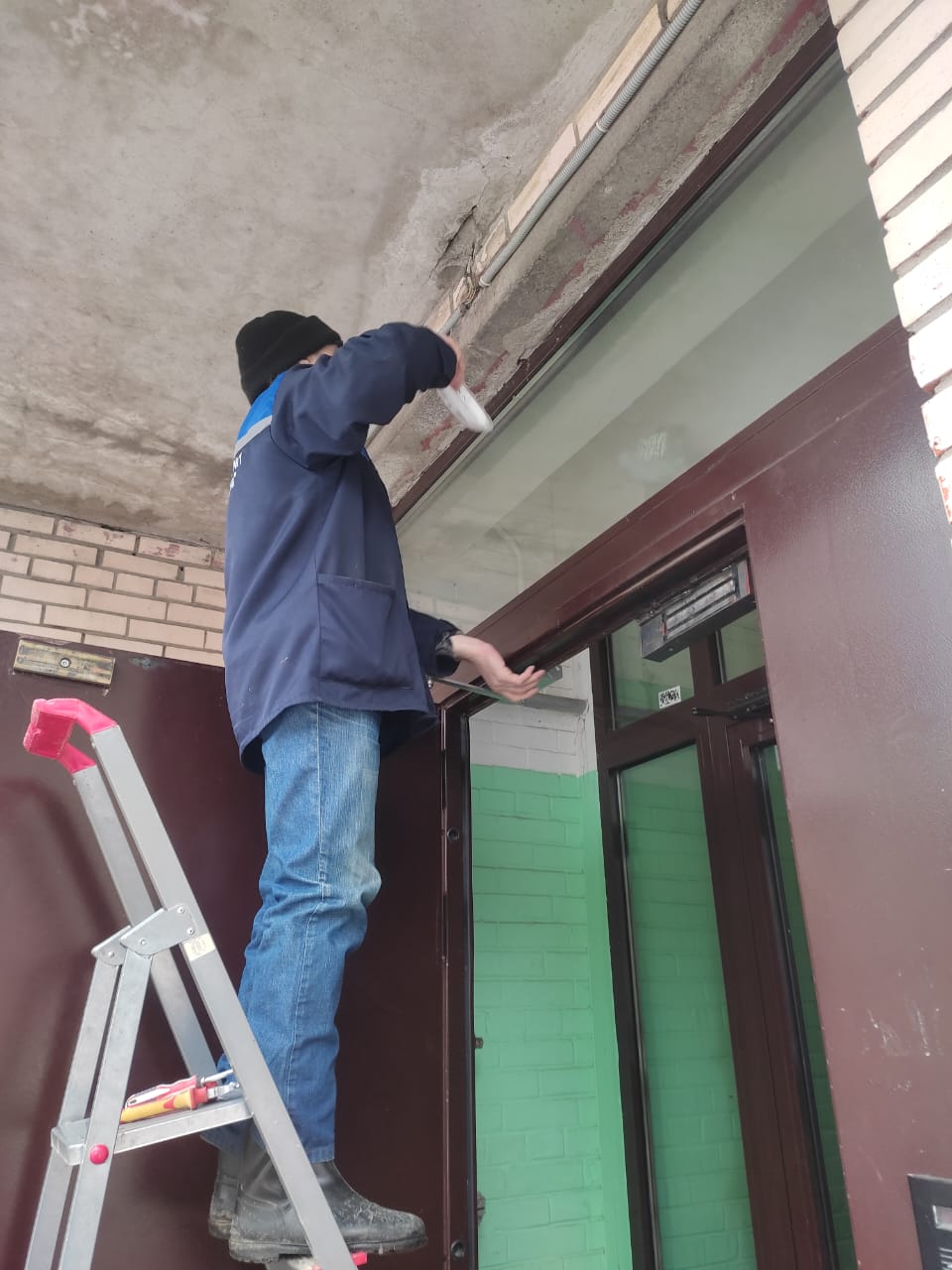 Текущий ремонтУстройство напольной плитки в парадной №5 по ул.Ленсовета д.70
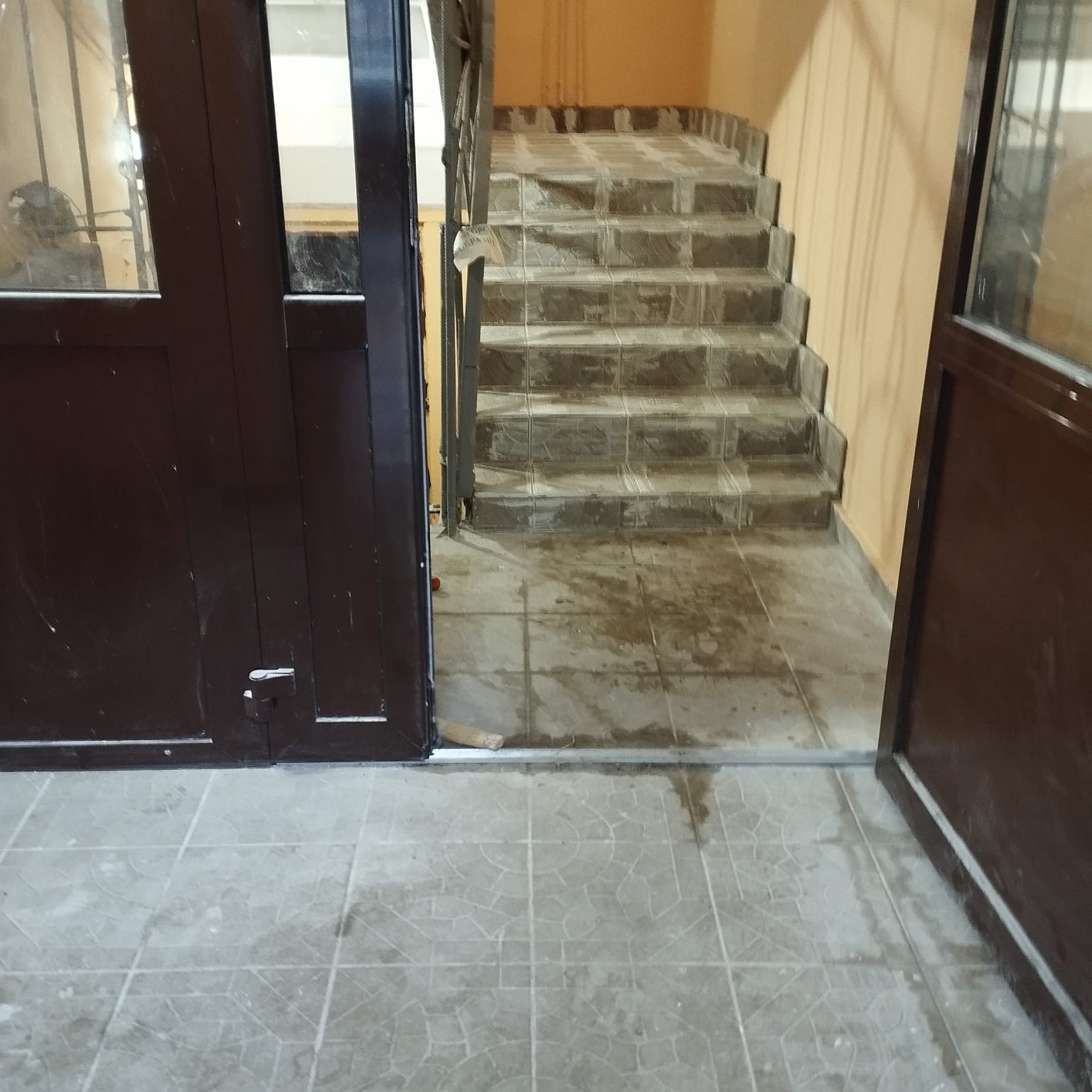 Текущий ремонтУстановка подвальных продухов по ул.Пулковская д.19
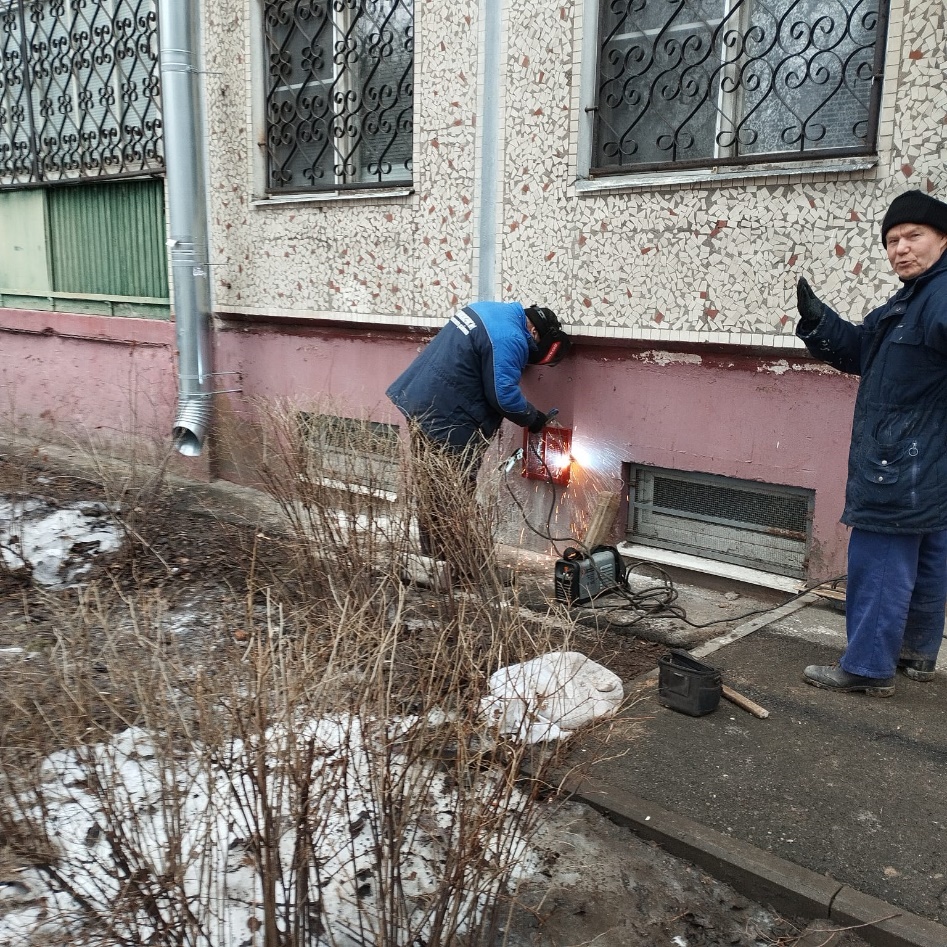 Текущий ремонтЗамена части стояка ГВС  и кран  на стояке ГВС по пр. Космонавтов д.29, к.5
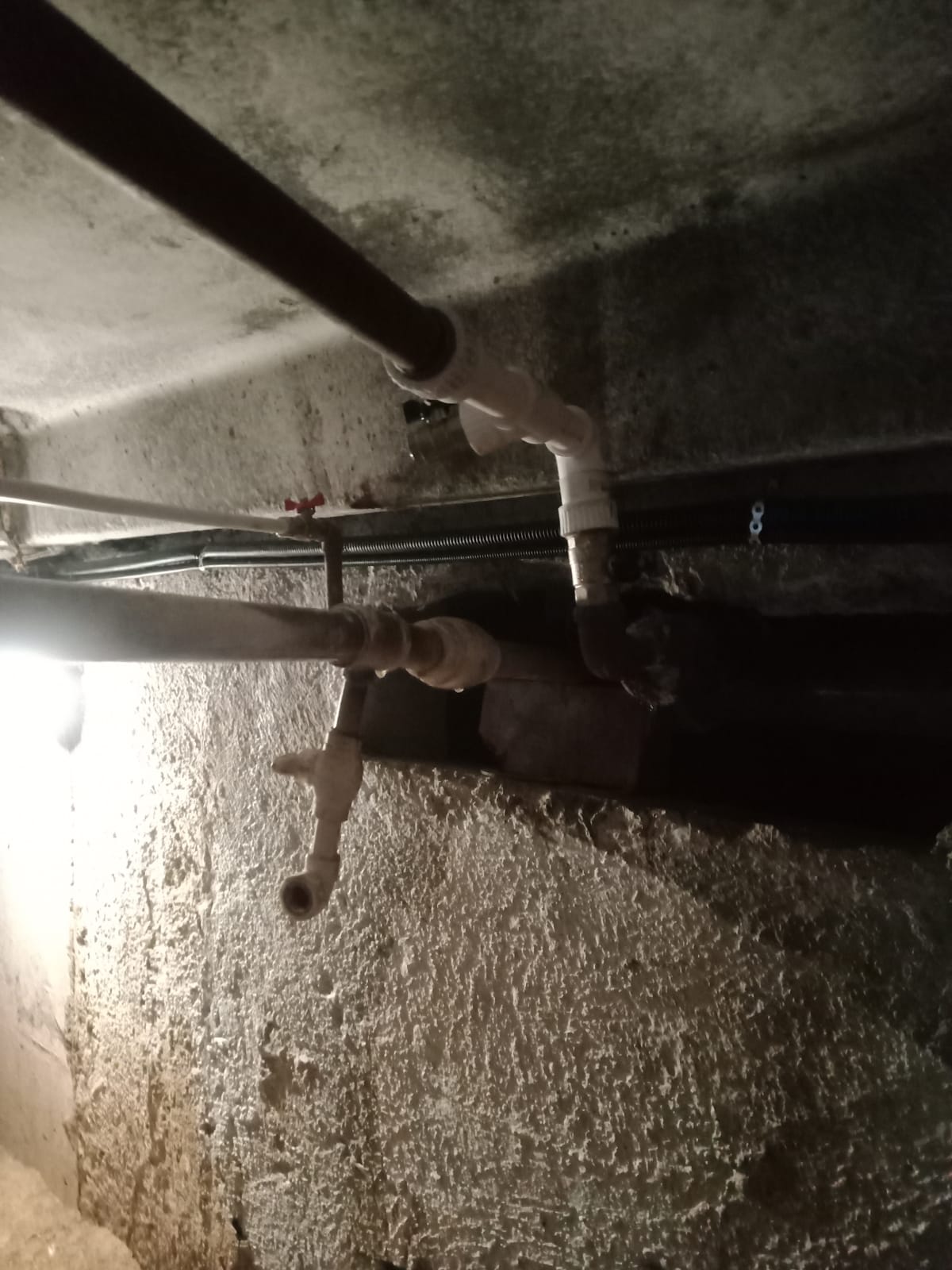 Текущий ремонтЗамена водосточных трубул. Орджоникидзе д.15, д.16, д.17
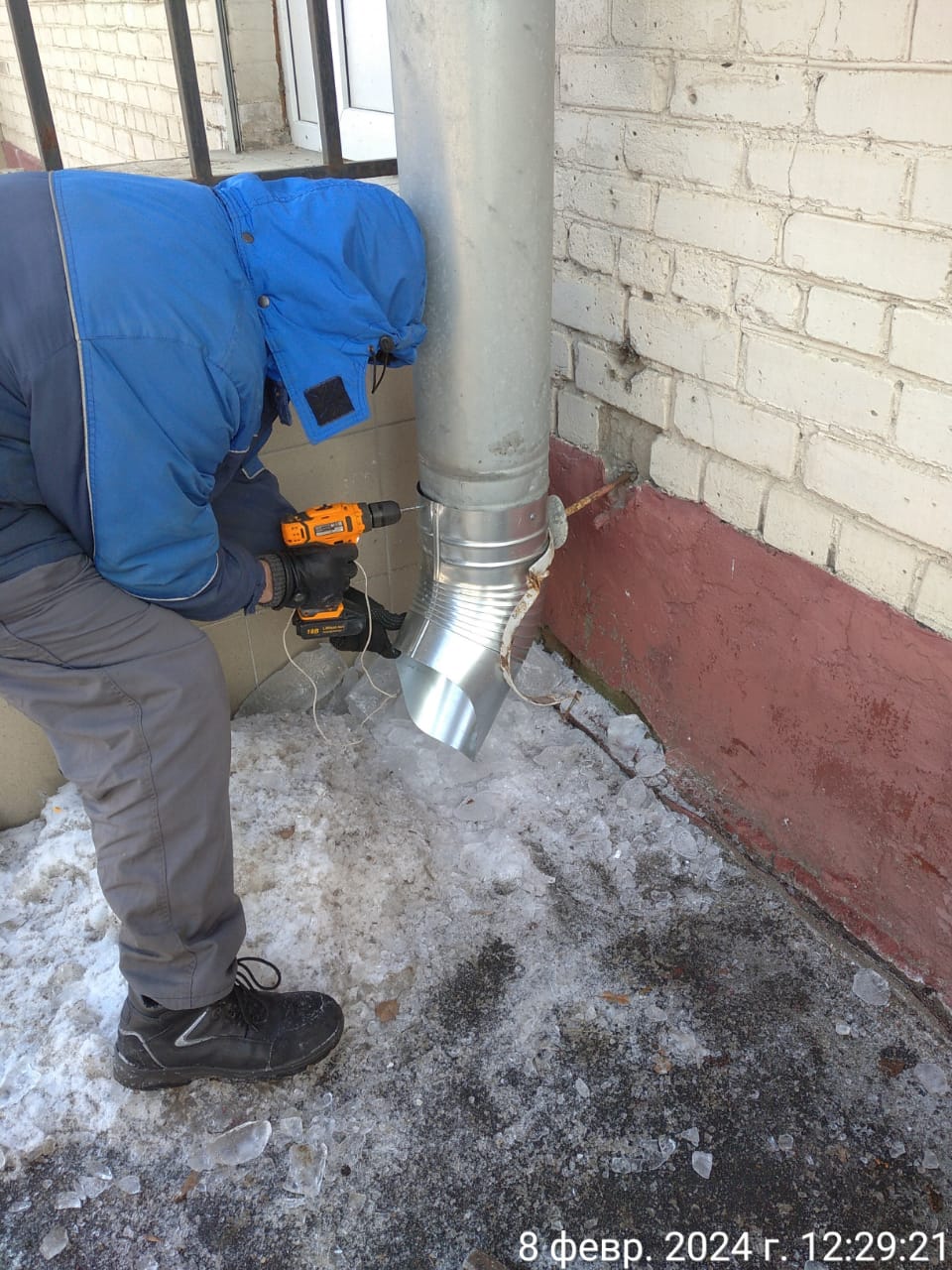 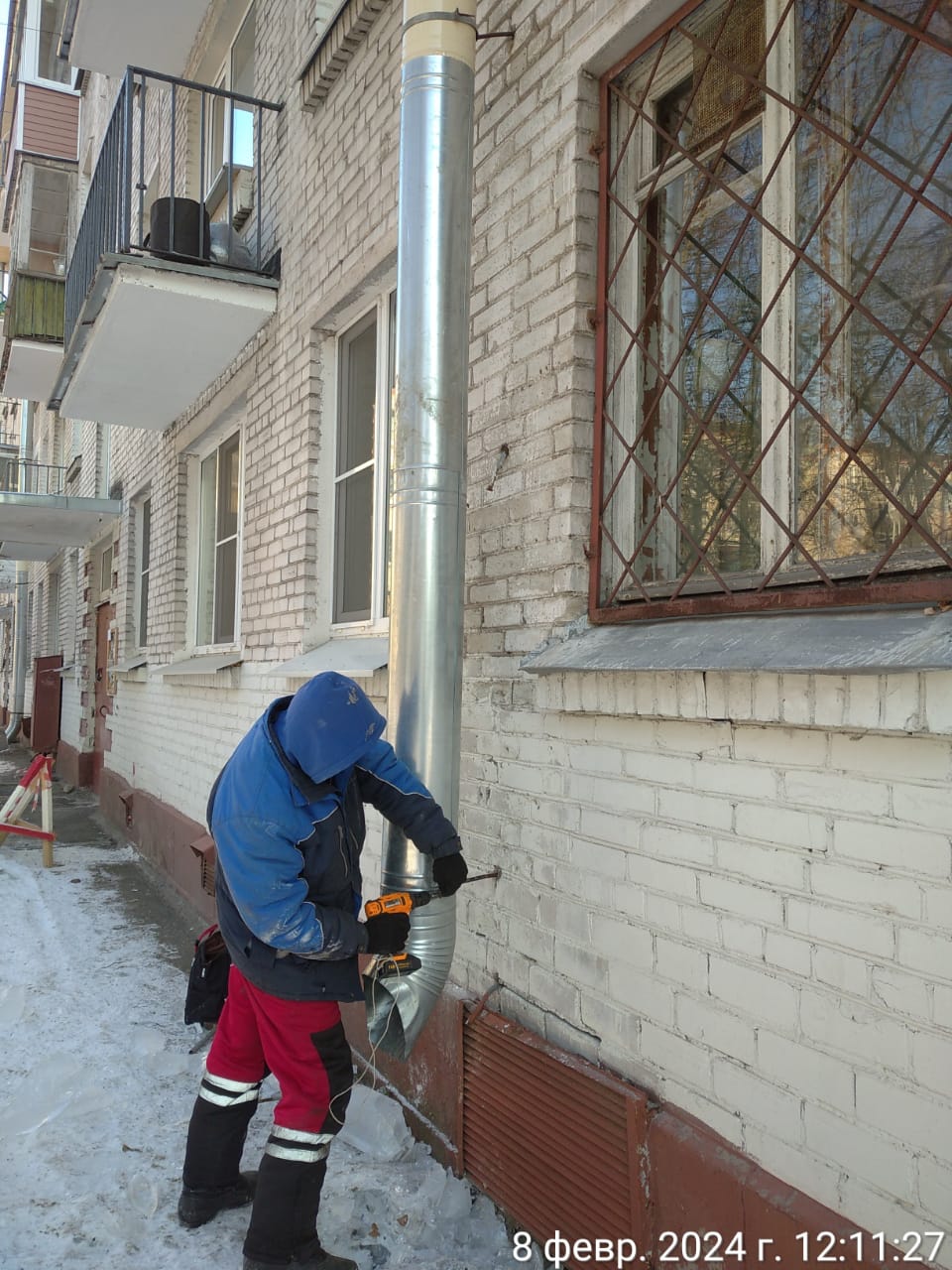 Текущий ремонтЗамена водосточных трубМосковский пр. д.86, ул. Алтайская д.21
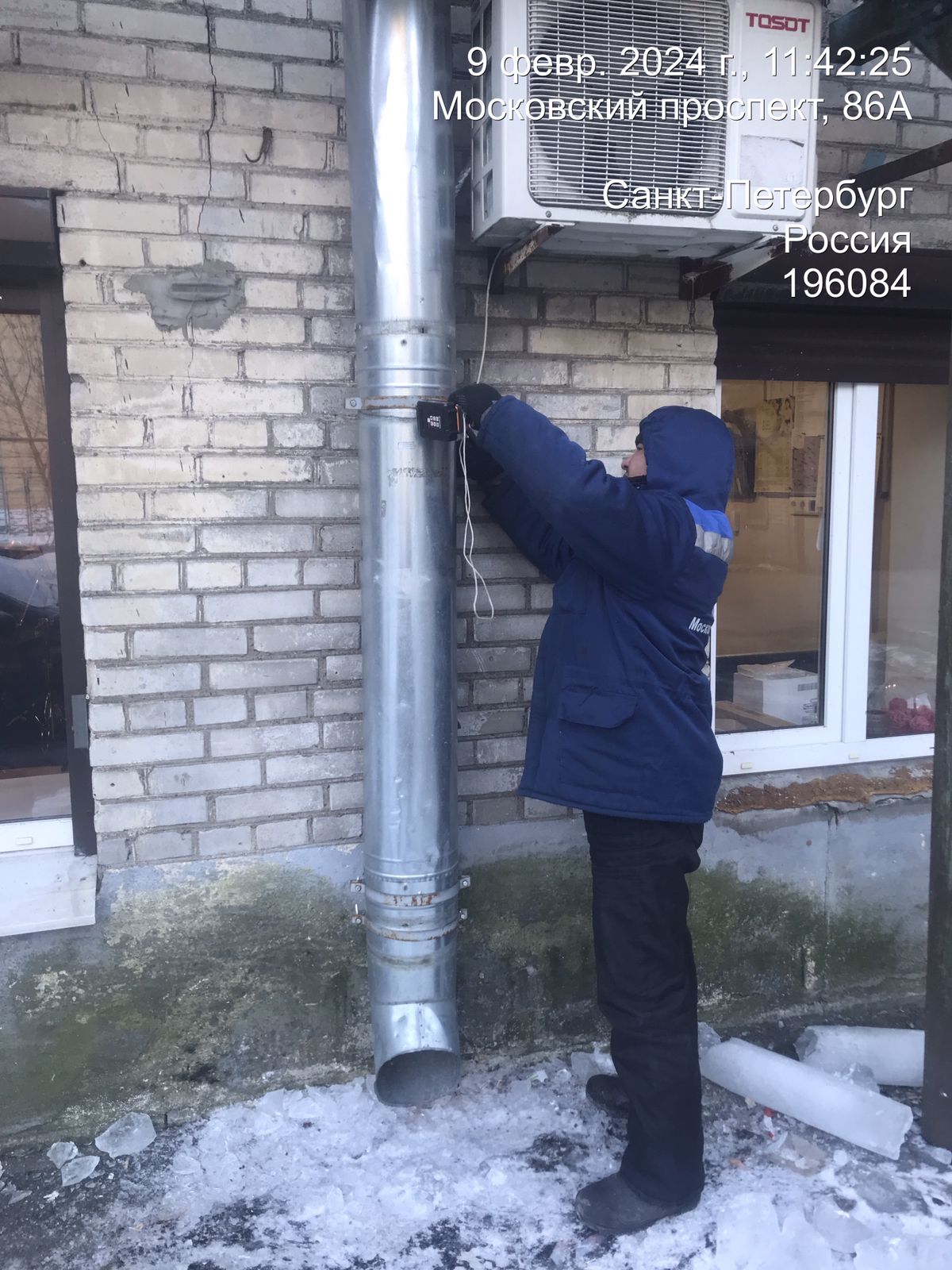 Текущий ремонтЗамена водосточных трубул. Ленсовета д.91, д.93
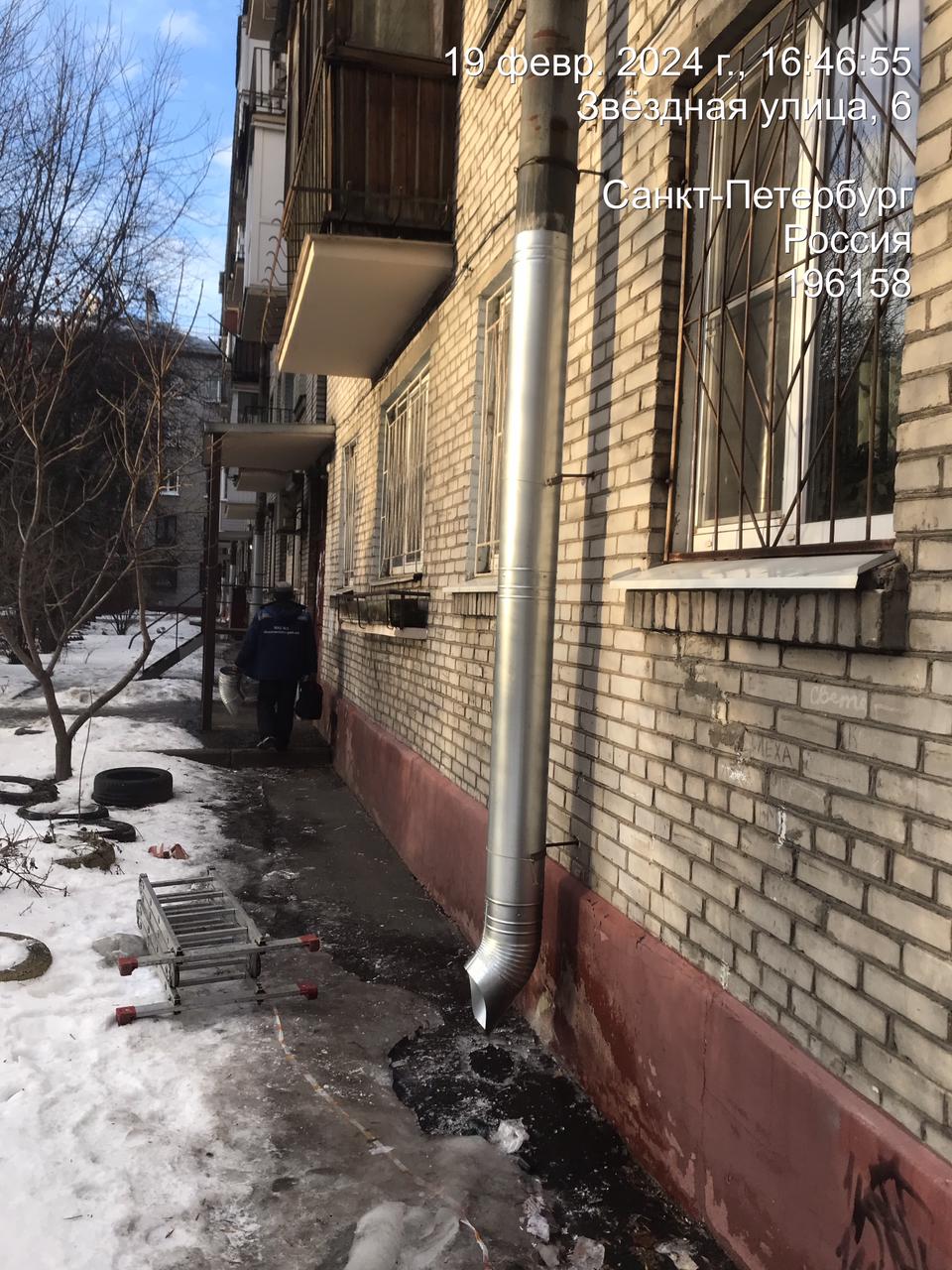 Текущий ремонтЗамена водосточных трубпр. Юрия Гагарина д.45, д.26, к.4, д.26, к.1
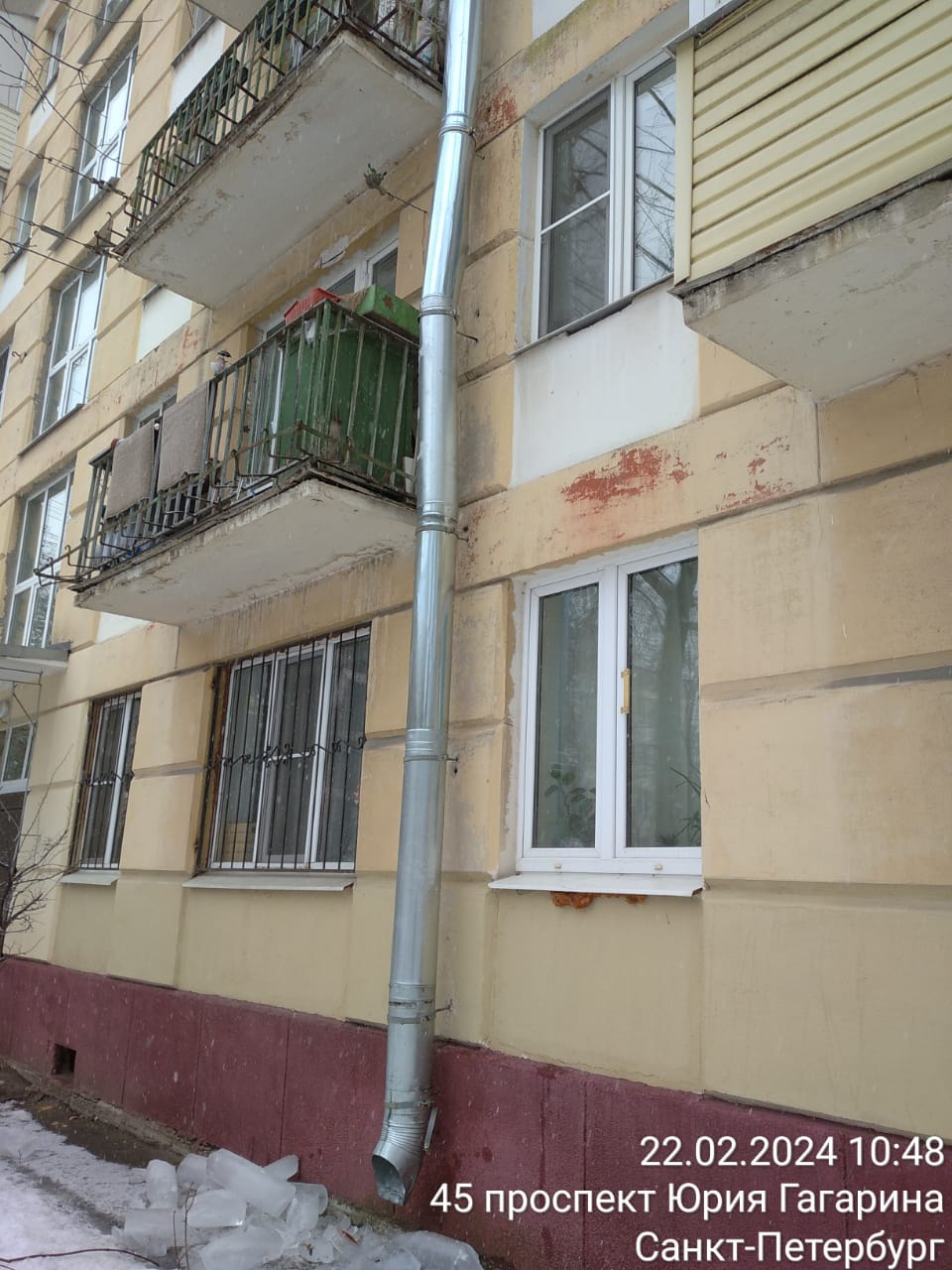 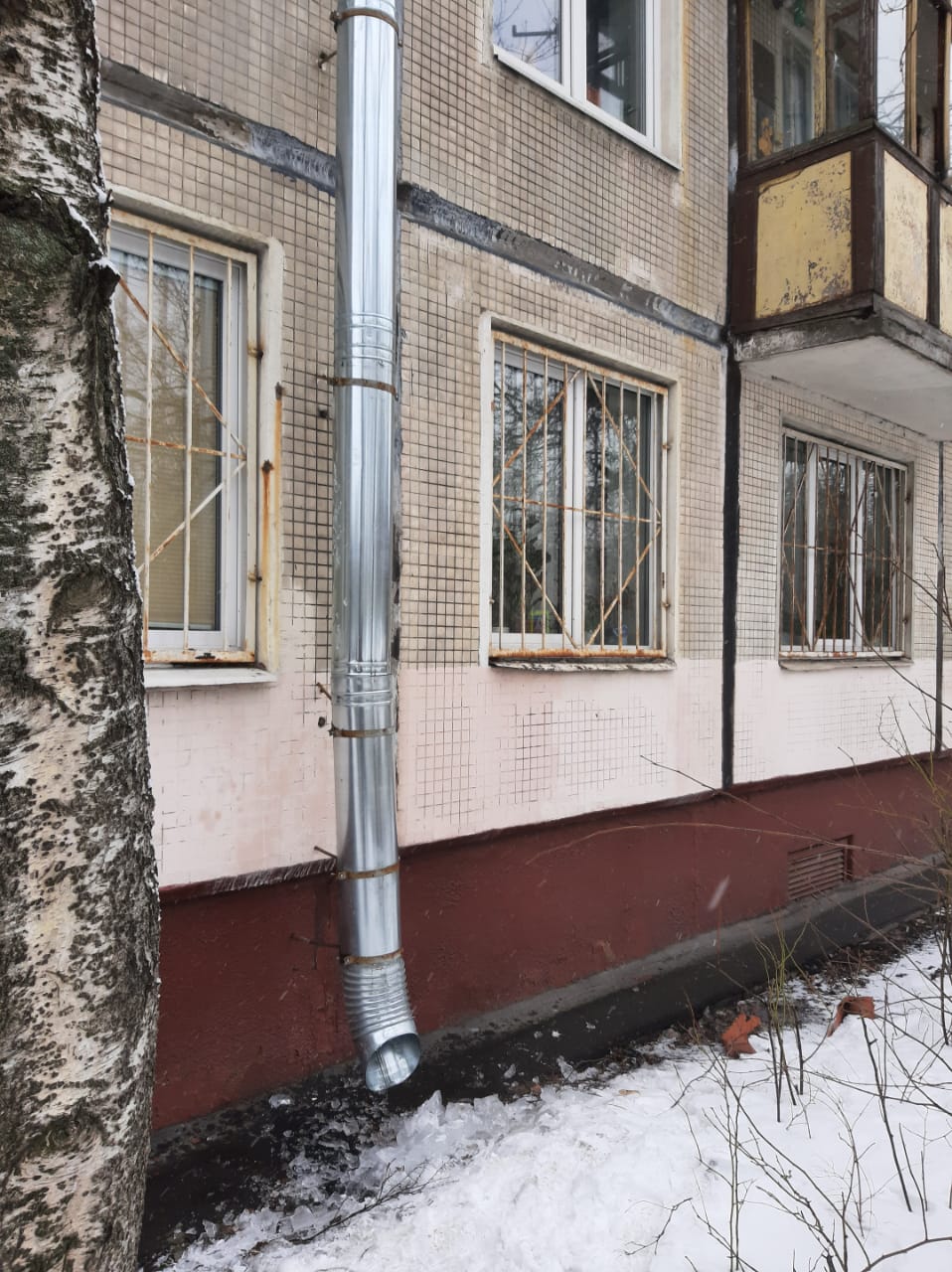 Текущий ремонтЗамена водосточных трубМосковское ш. д.14, к.2, ул. Ленсовета д.58
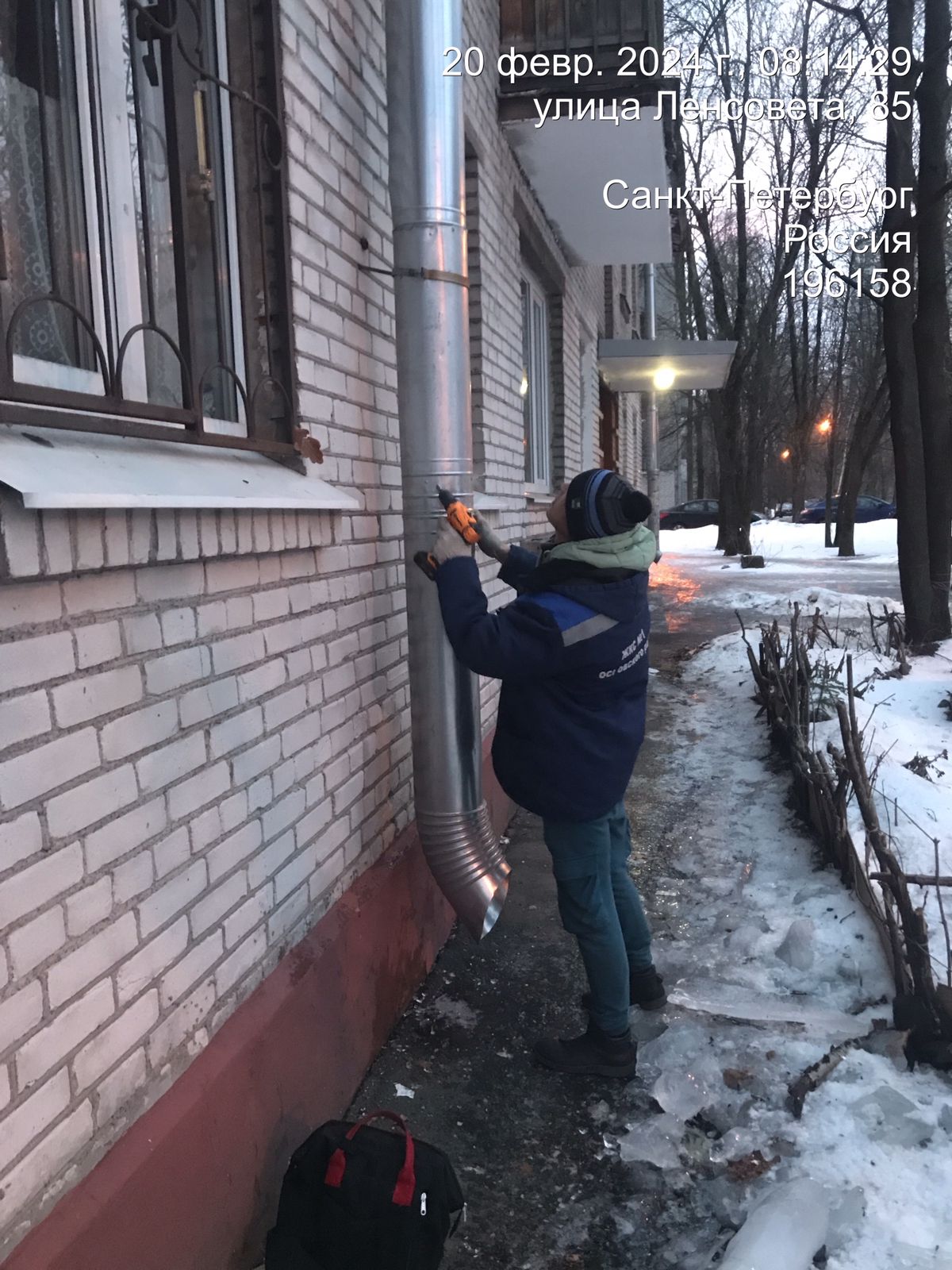 Текущий ремонтСмена замков в мусоросборники по ул.Ленсовета д.73, к.2
Текущий ремонтЗакрытие лазов на кровле
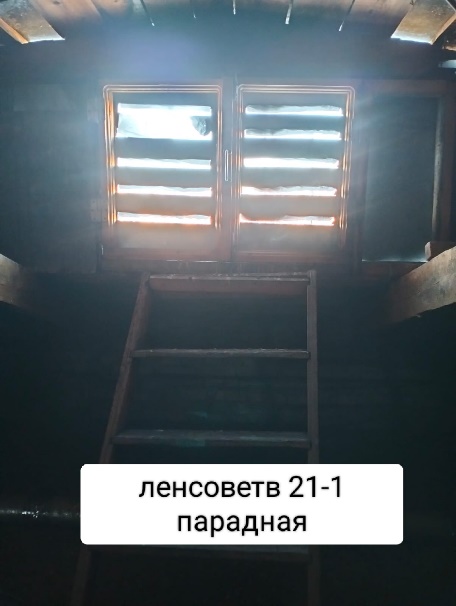 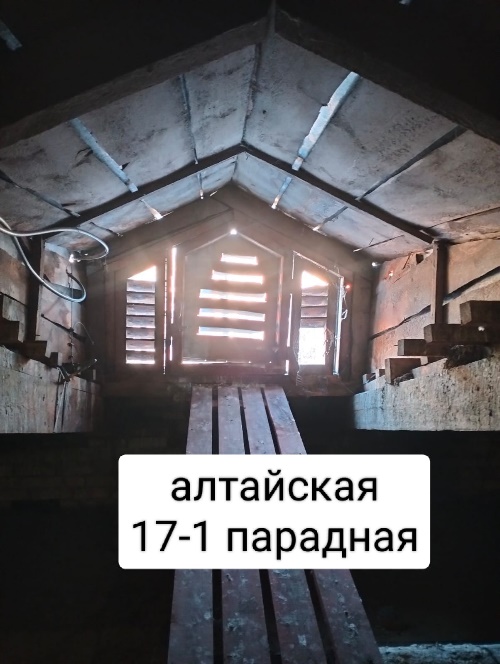 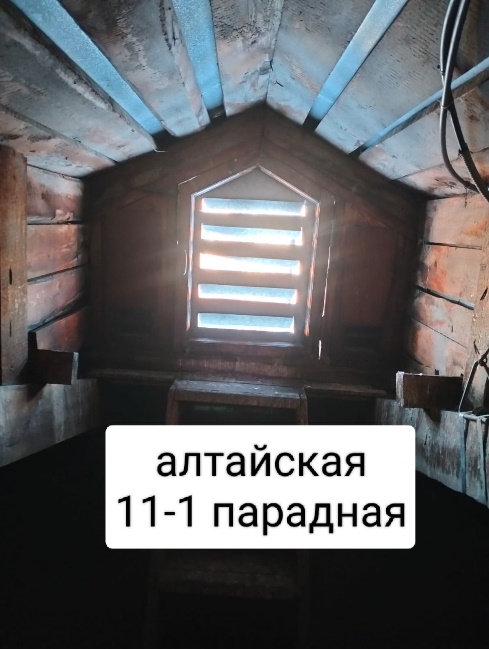 Текущий ремонтУстановка оконных блоков пр. Юрия Гагарина д.22, к.1
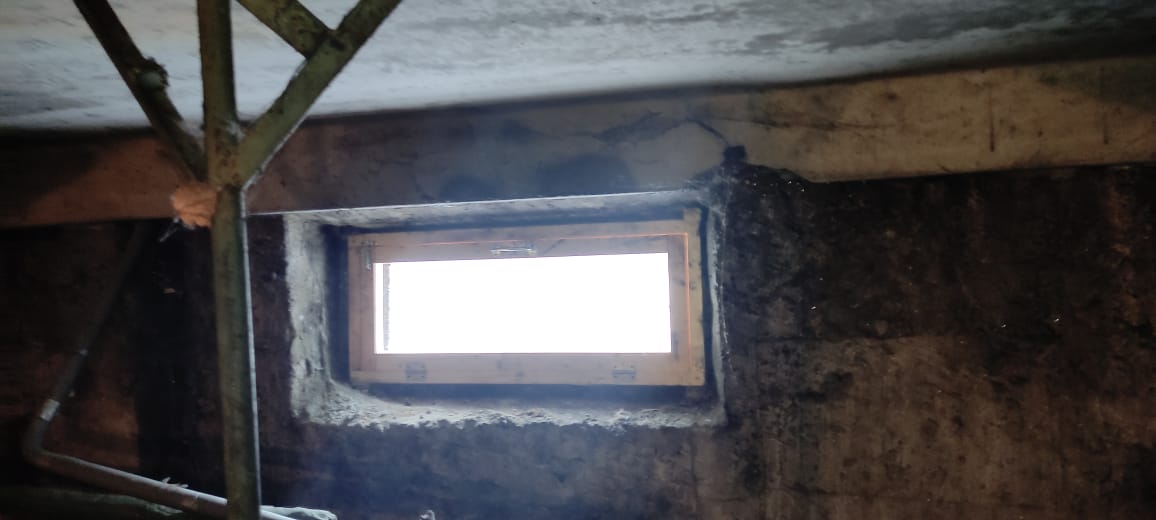 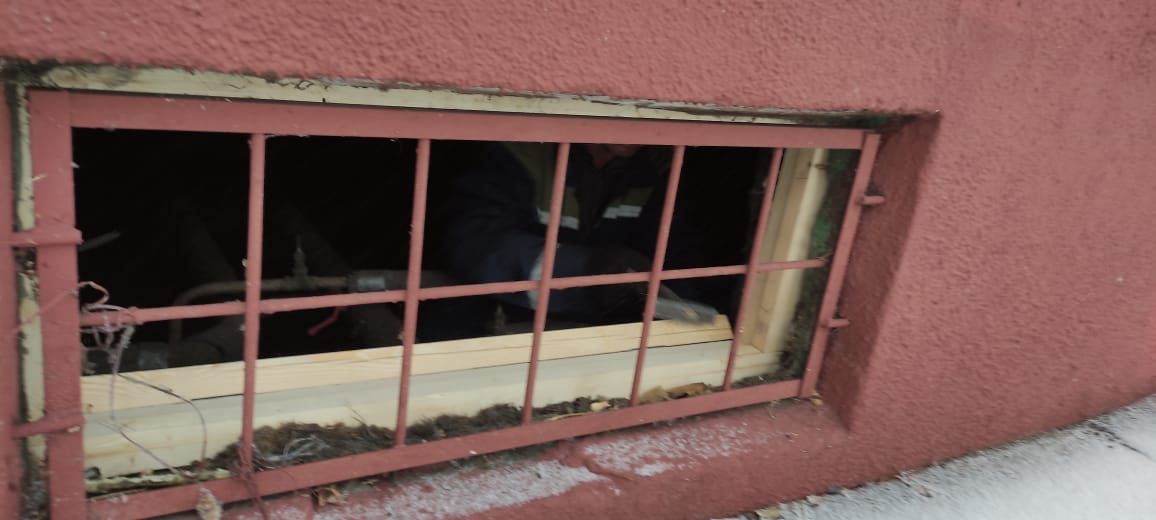 Текущий ремонтЗамена розлива ГВС в подвале по пр.Космонавтов д.70
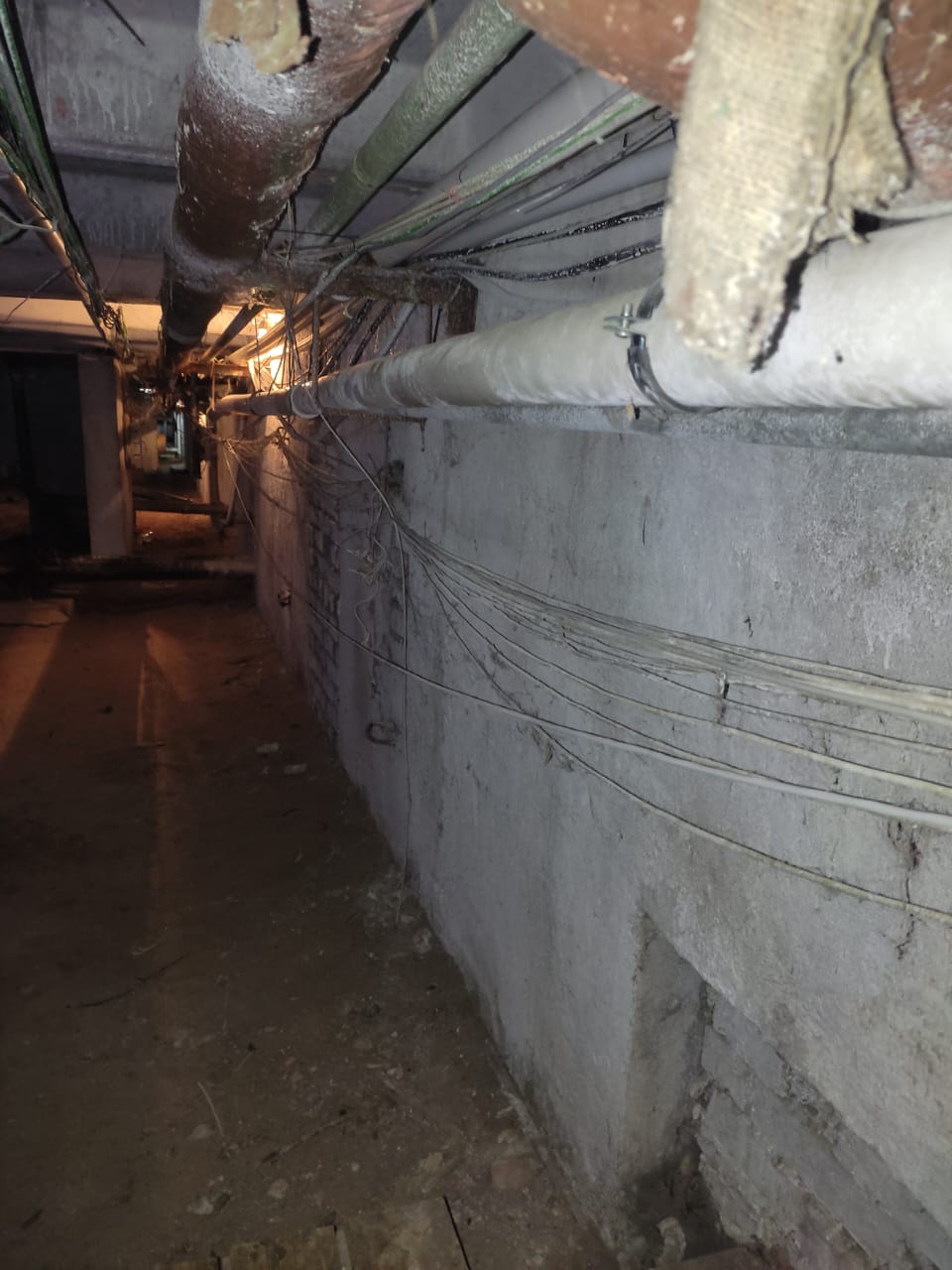 Текущий ремонтКосметический ремонт парадной №3 по ул. Ленсовета д.51
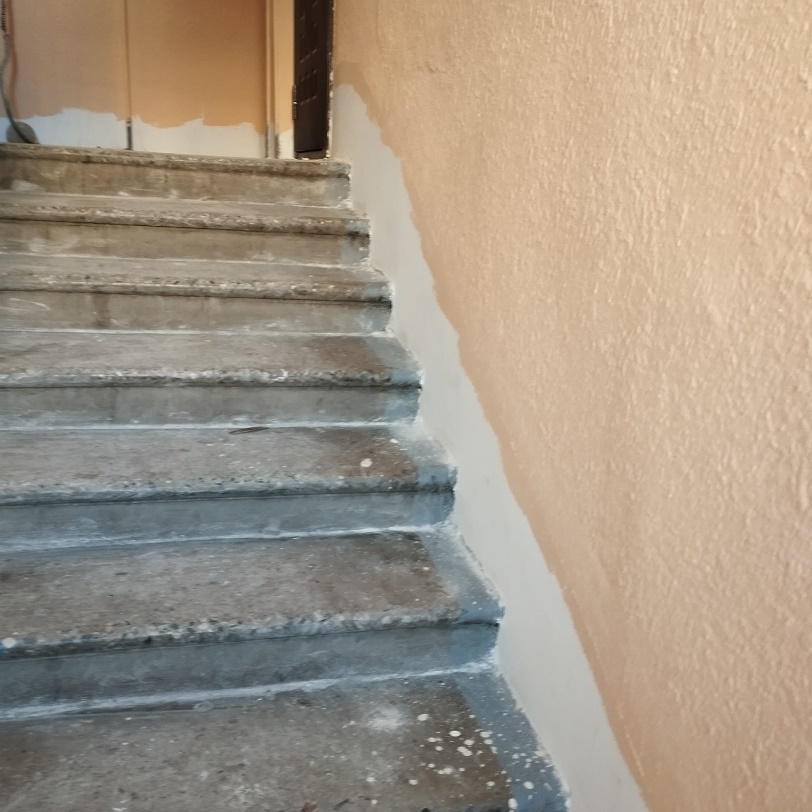 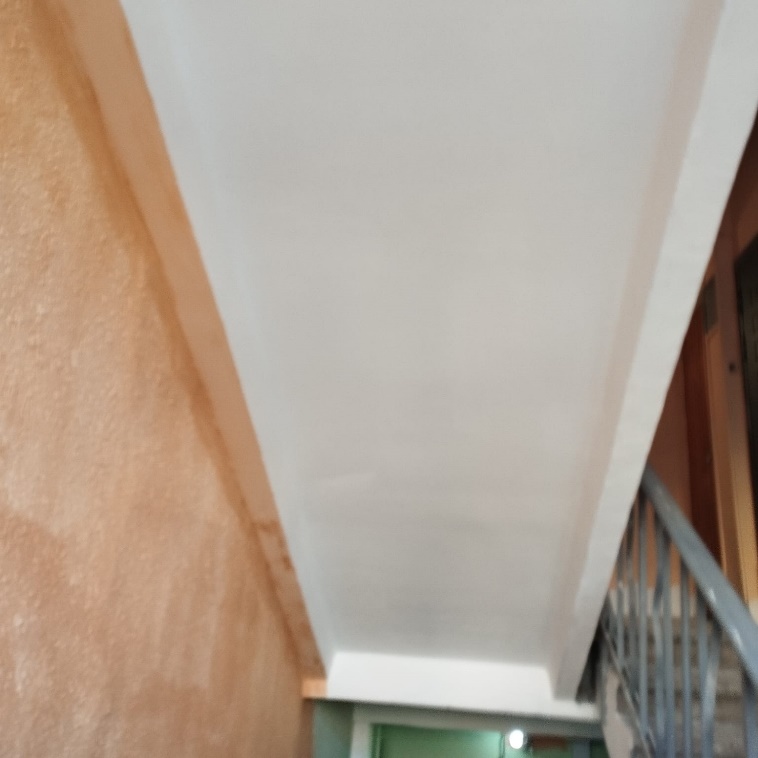 Текущий ремонтШпаклевка стен и потолков в парадной №5 по ул.Ленсовета д. 70
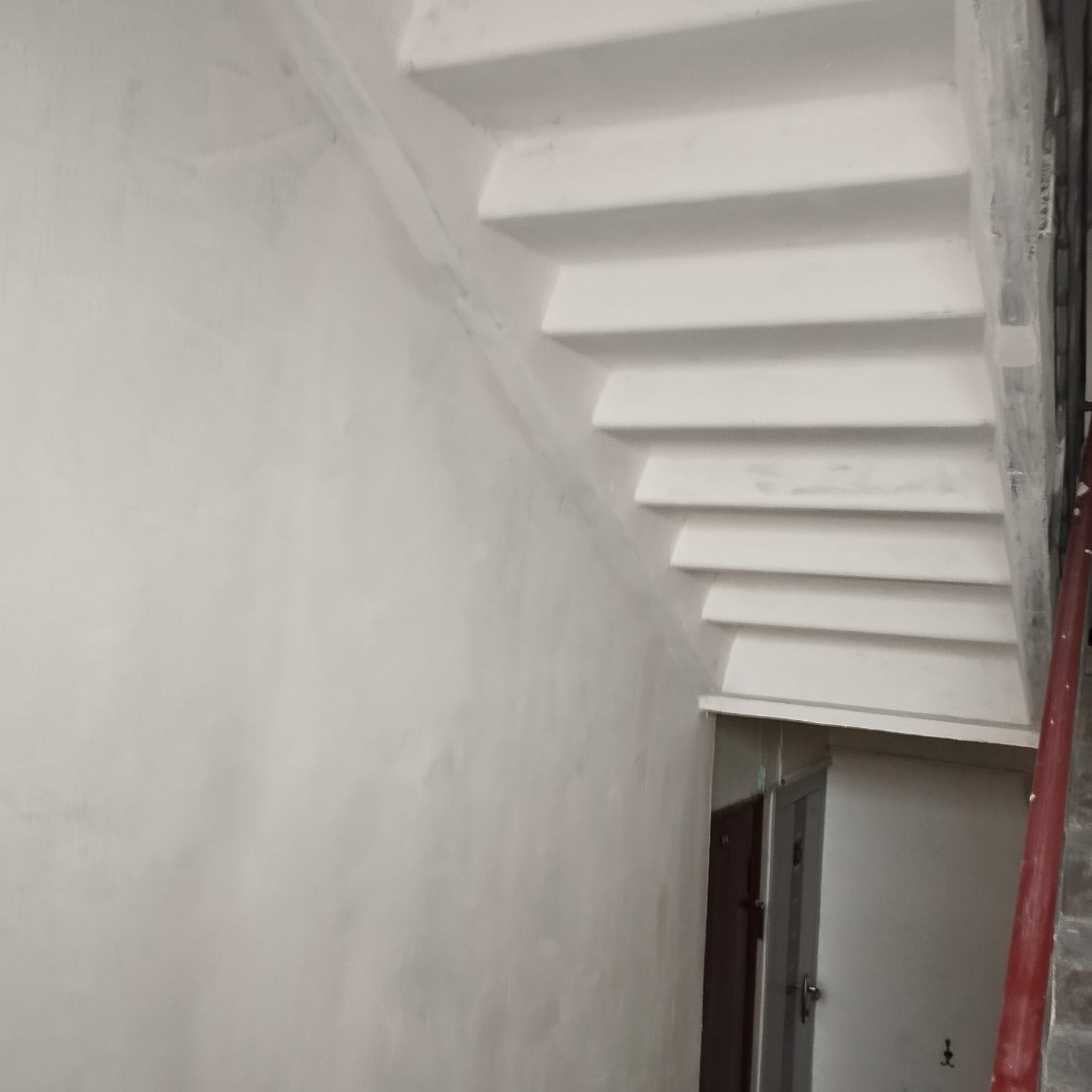 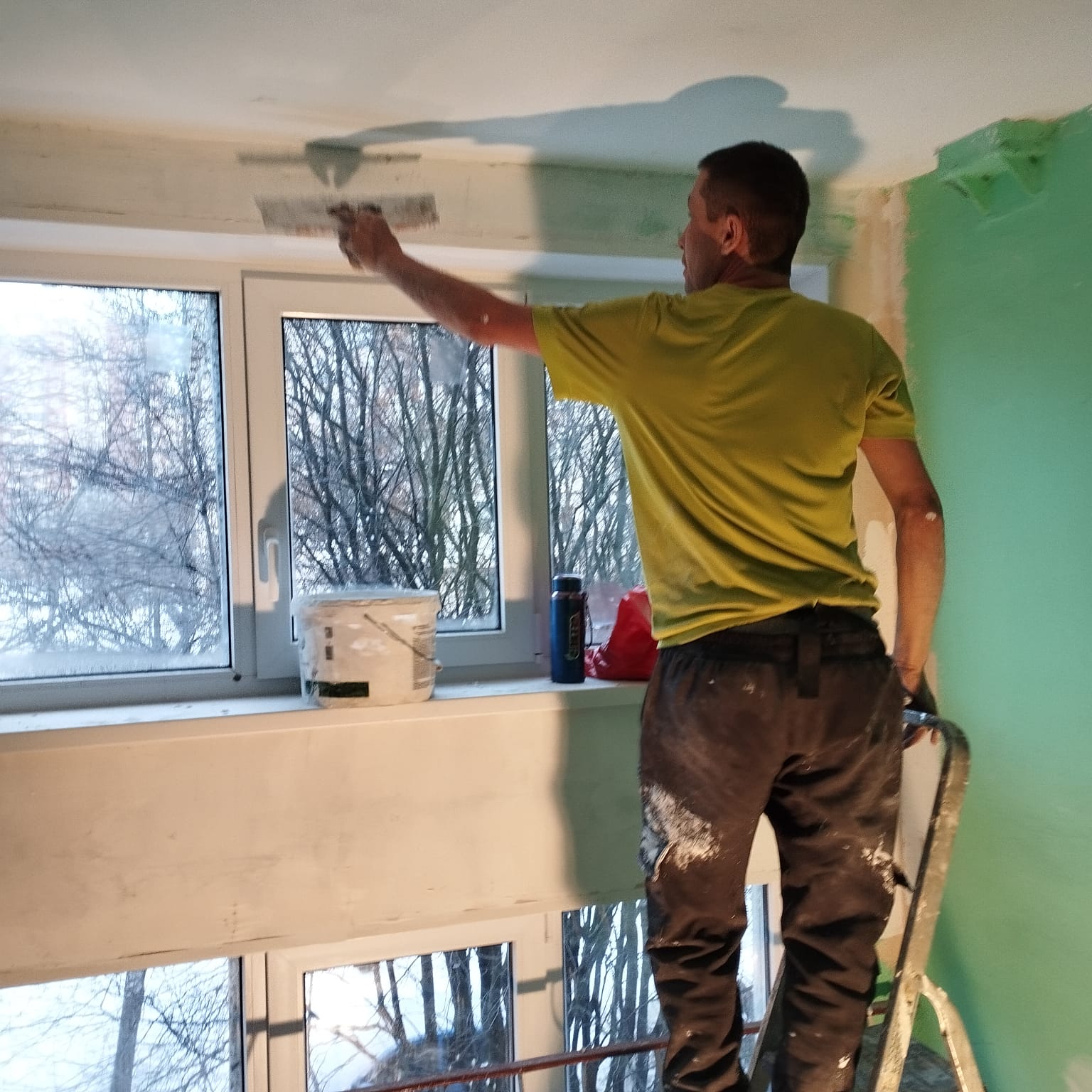 Текущий ремонтКосметический ремонт парадной № 4 по Московскому ш. д.16, к.1
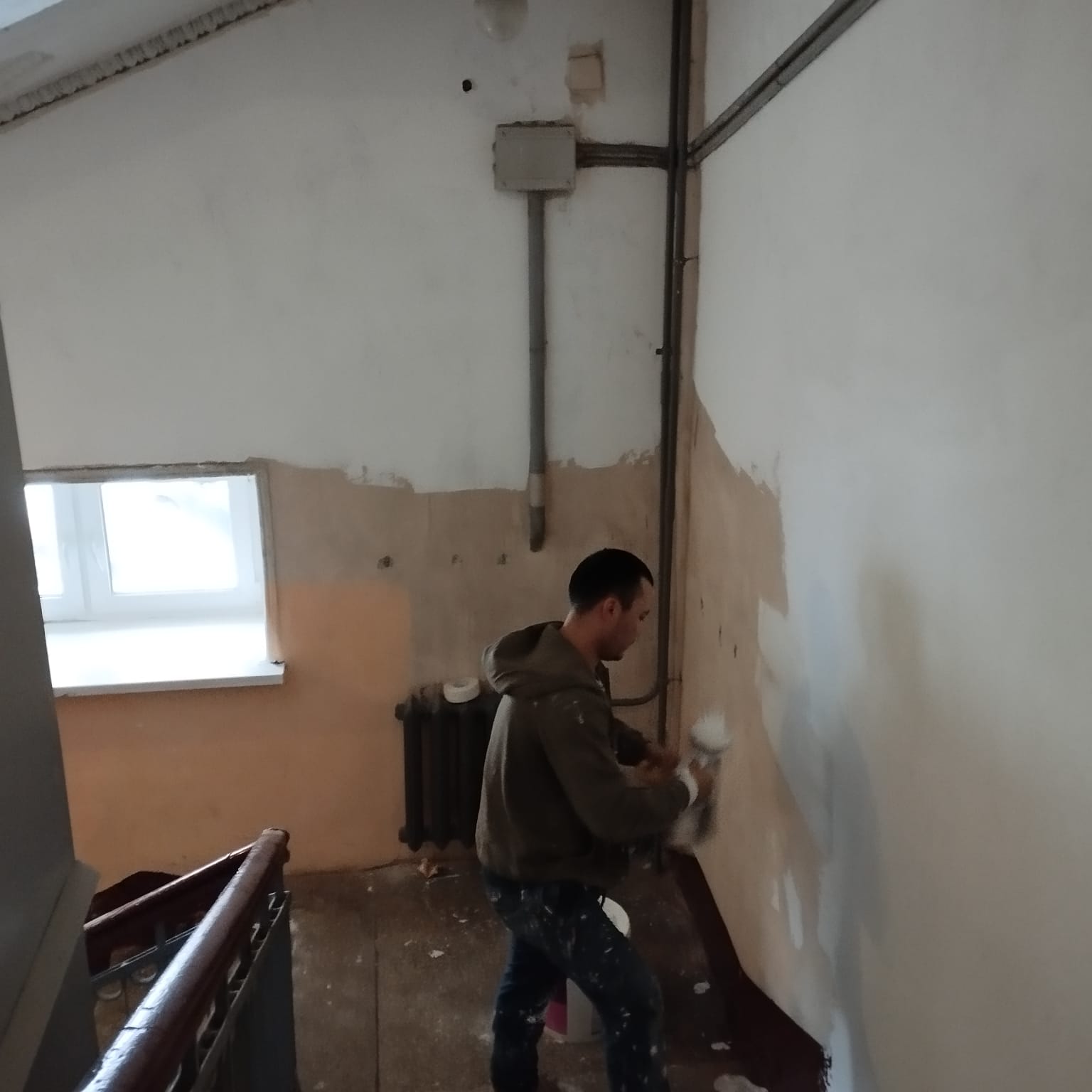 Текущий ремонтКосметический ремонт парадной № 2 по Московскому ш. д.16, к.1
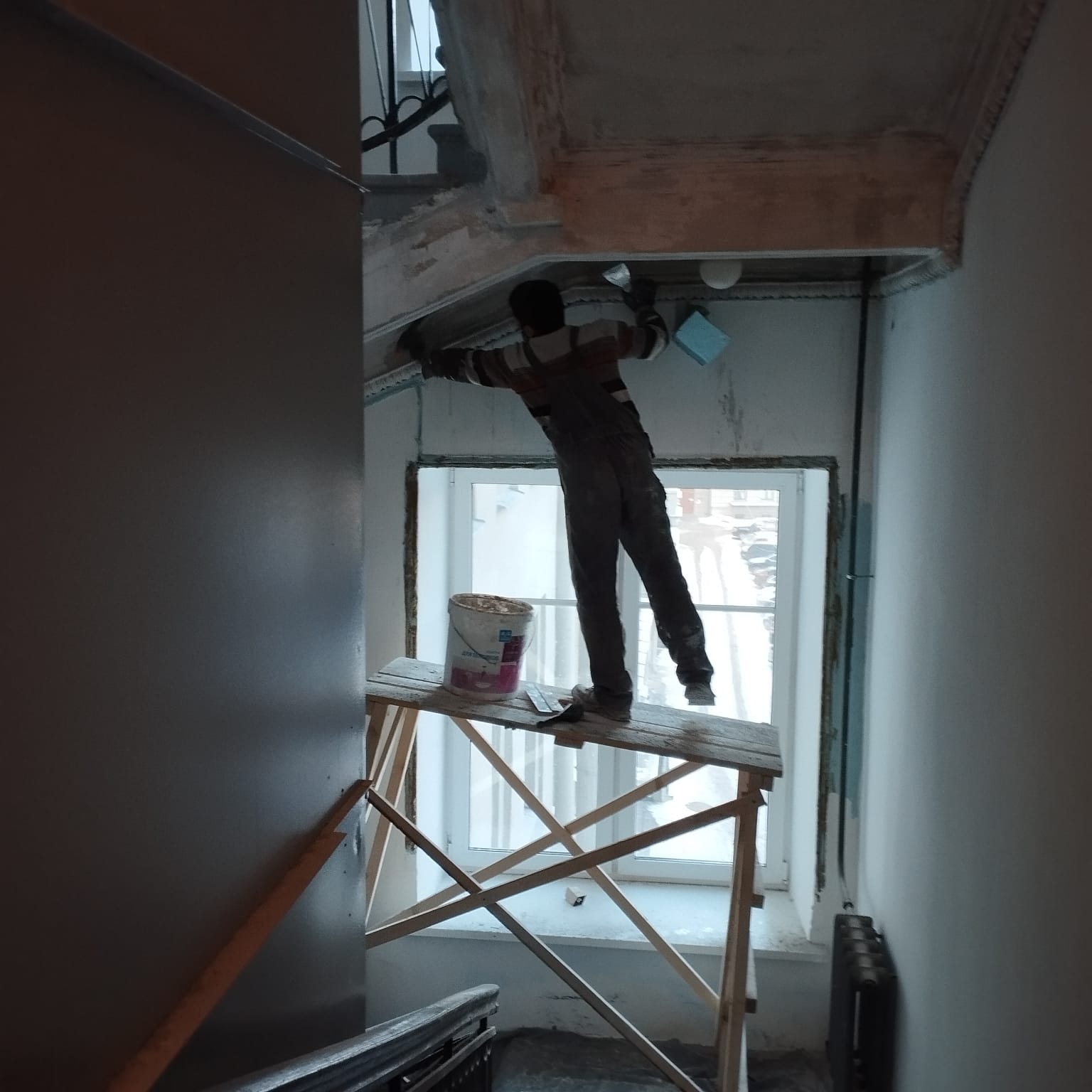 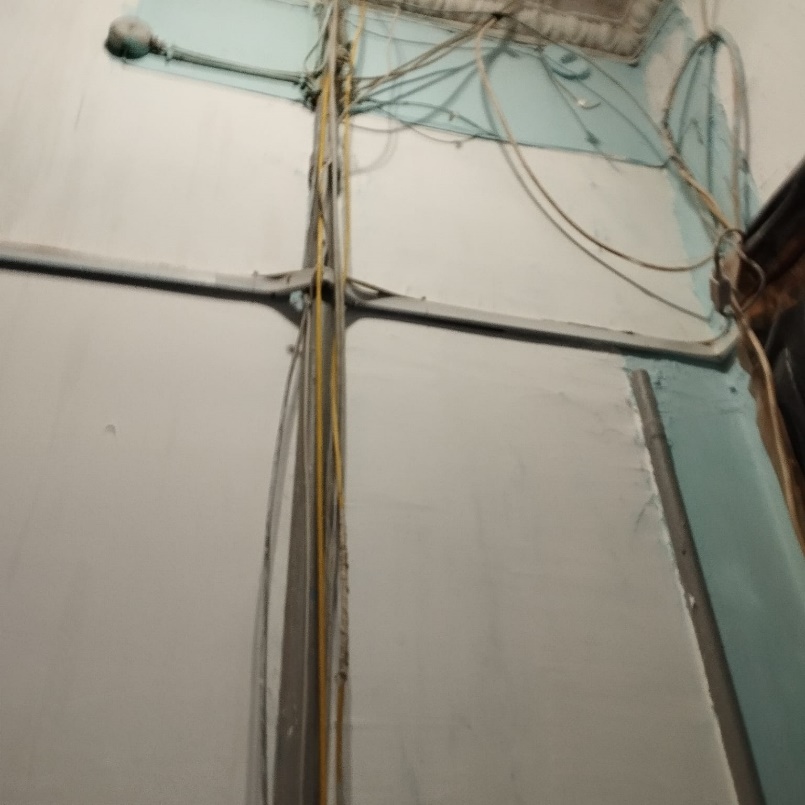 Текущий ремонтЗамена водосточных трубМосковское ш. д.38, ул. Ленсовета д.21
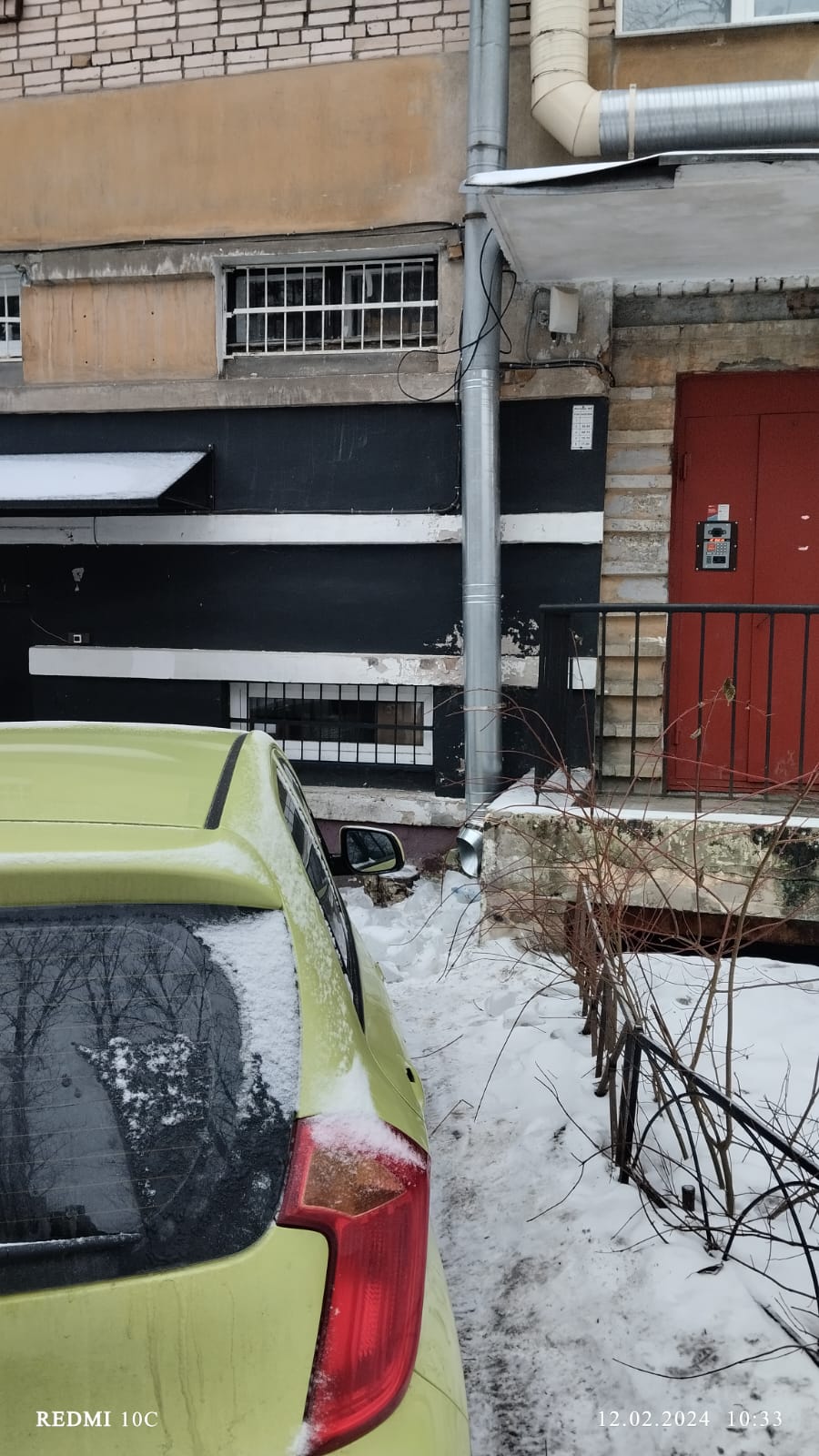 Текущий ремонтГидроизоляция балкона по ул.Пулковская д.2
Текущий ремонтЗамена дверного стекла в парадной №5 по Московскому пр. д.220
Текущий ремонтЗамена стояка водоотведенияпо пр. Космонавтов д.29, к.5
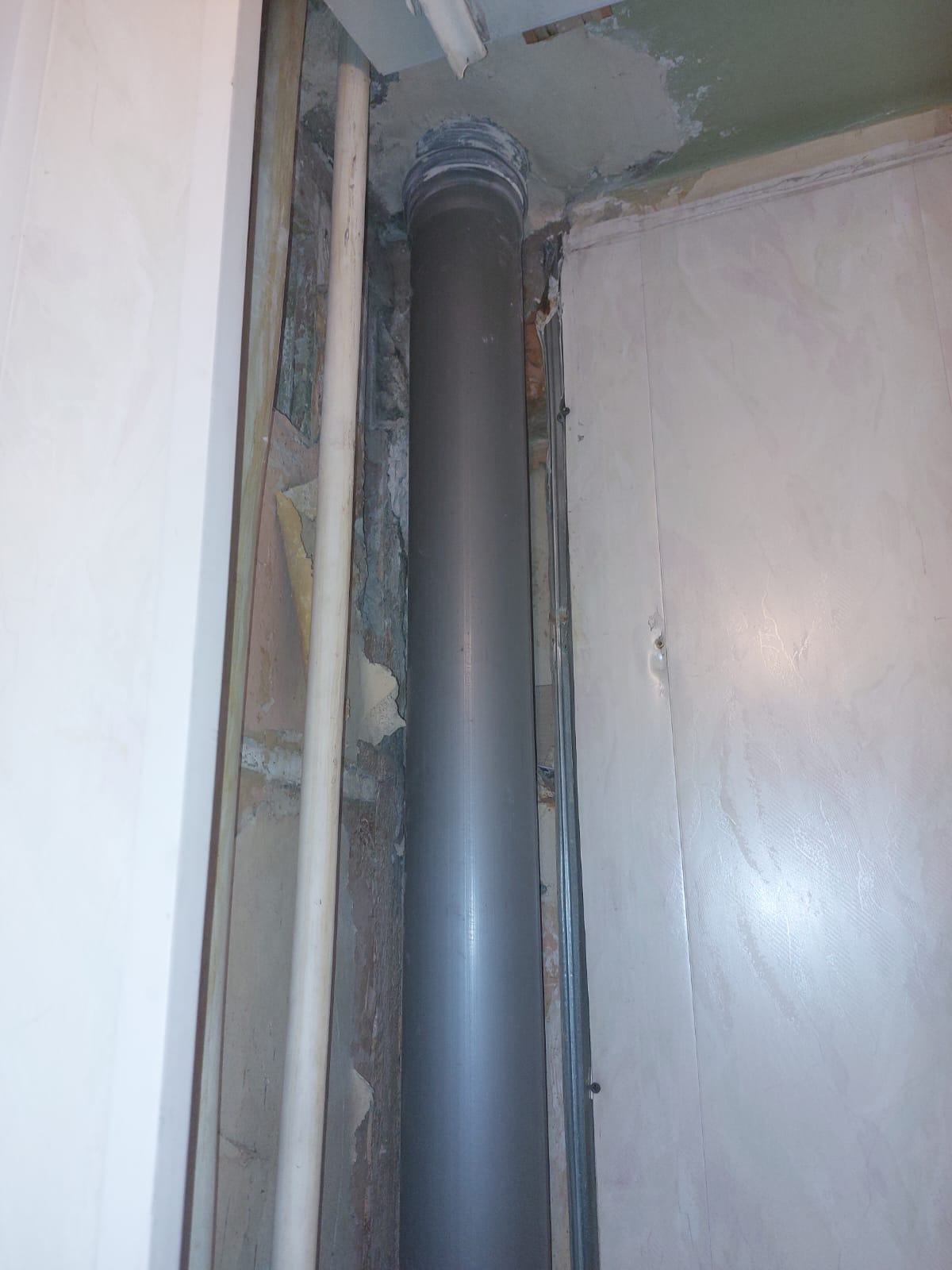 Текущий ремонтВосстановление освещения в парадной №4 по ул. Алтайская д.7
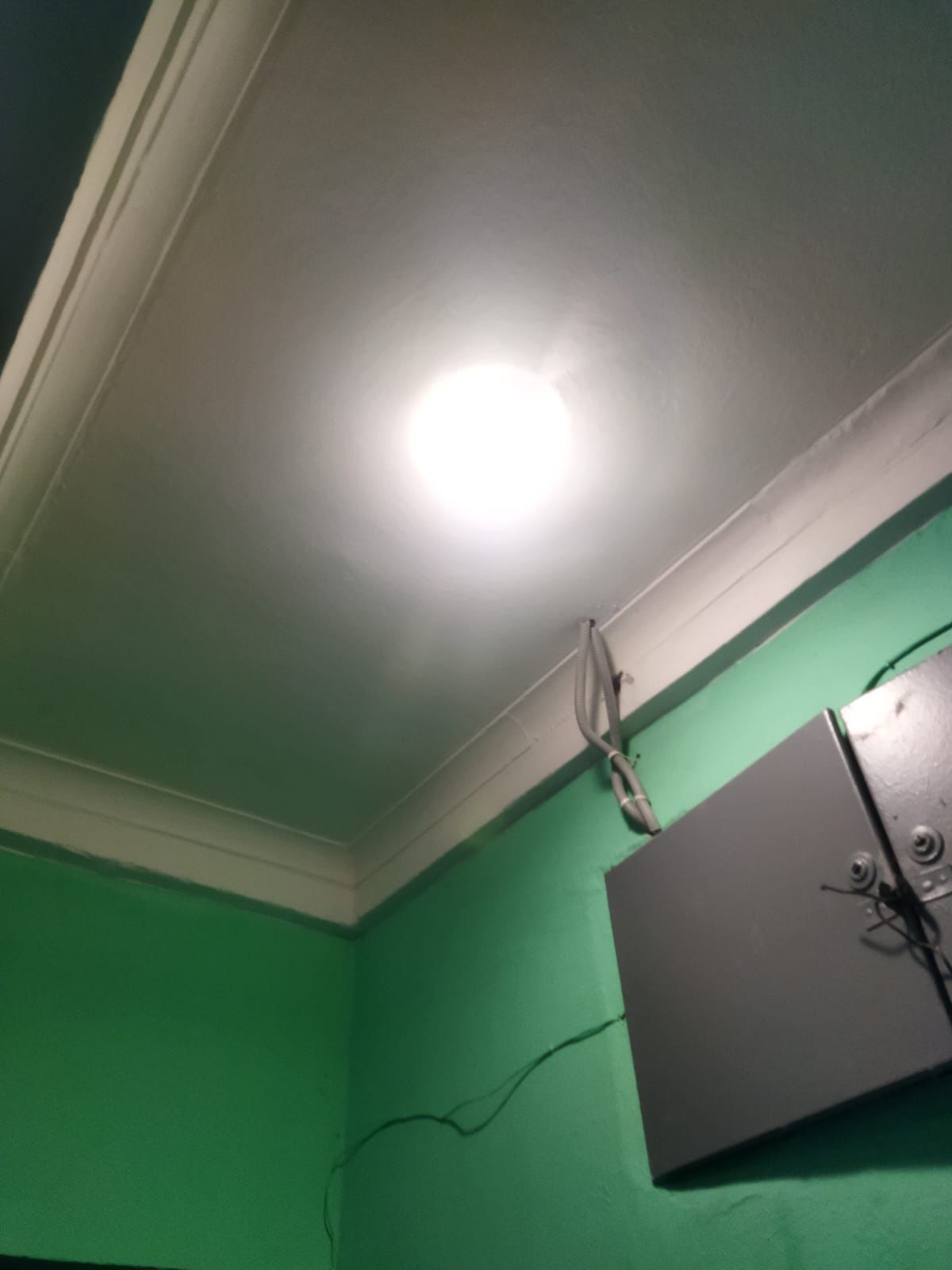 Текущий ремонтЗамена стояка ХВС по пр.Ю. Гагарина д.14,к.2
Текущий ремонтНавеска досок объявлений по ул.Краснопутиловская д.108
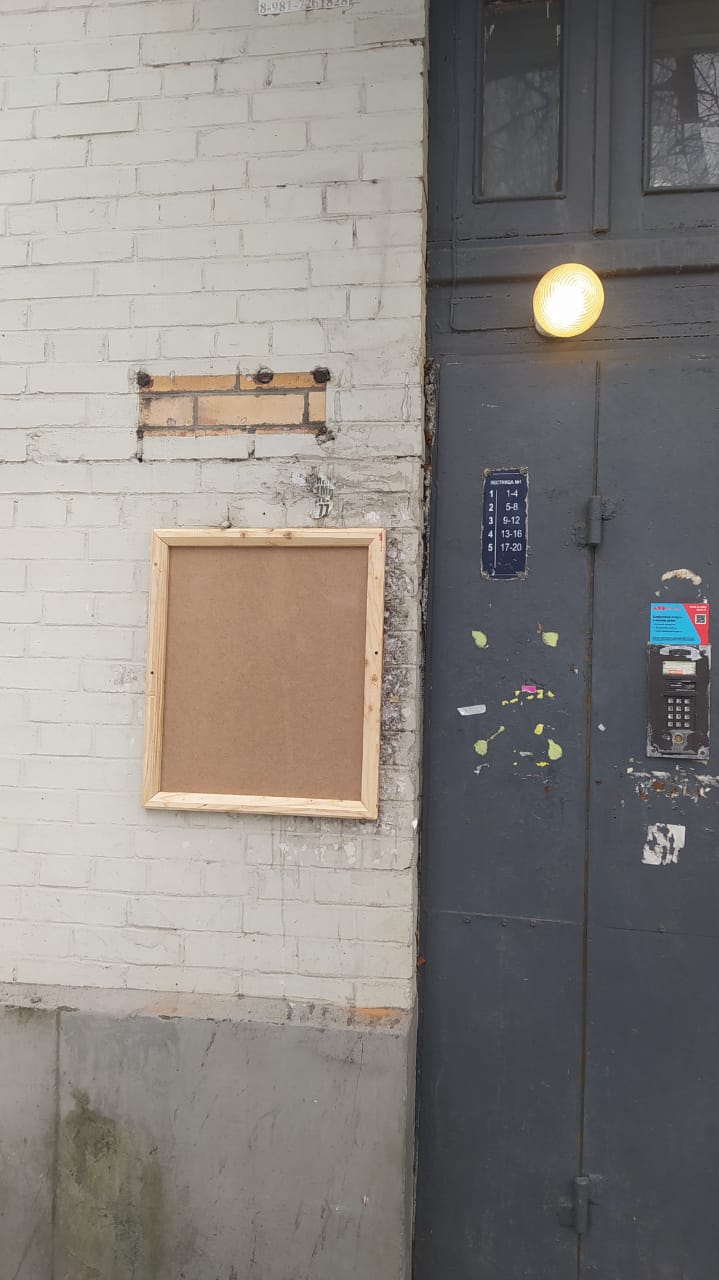 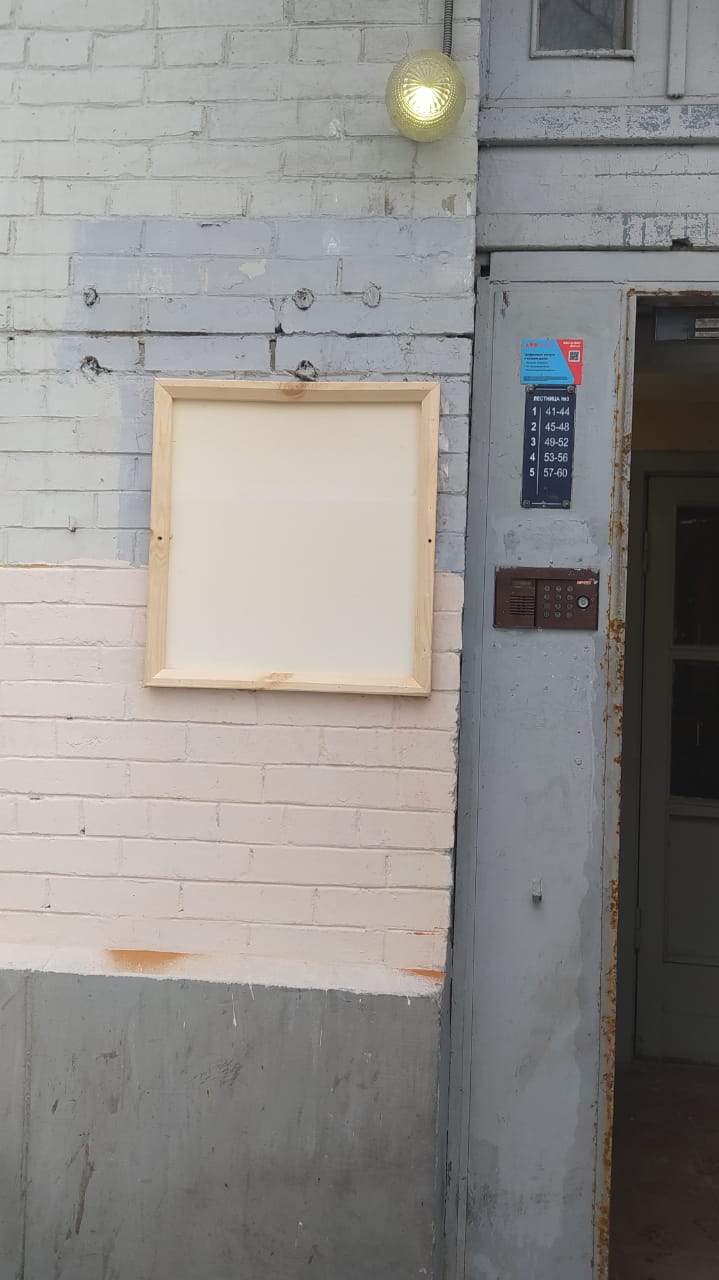 Текущий ремонтРемонт водосточной трубы по ул. Заозёрная д.3
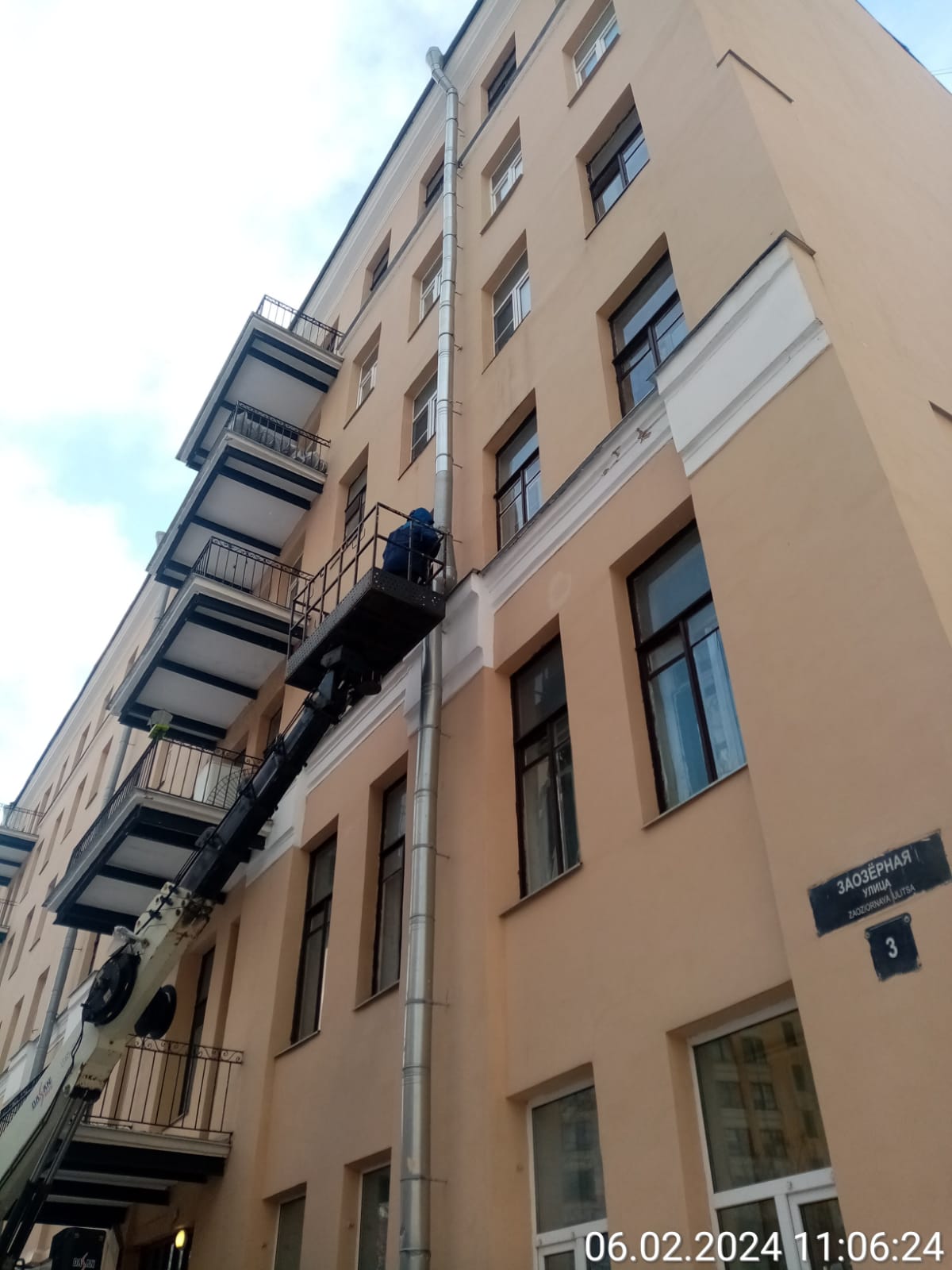 Содержание общего имуществаВлажная уборка парадных
Содержание общего имуществаВлажная уборка парадных
Содержание общего имуществаВлажная уборка парадных
Расчистка подходов
Расчистка подходов
Расчистка подходов
Расчистка подходов
Очистка кровель - сброска снежных шапок с карнизных свесов
Посыпка песком придомовой территории
Посыпка песком придомовой территории
Посыпка песком придомовой территории